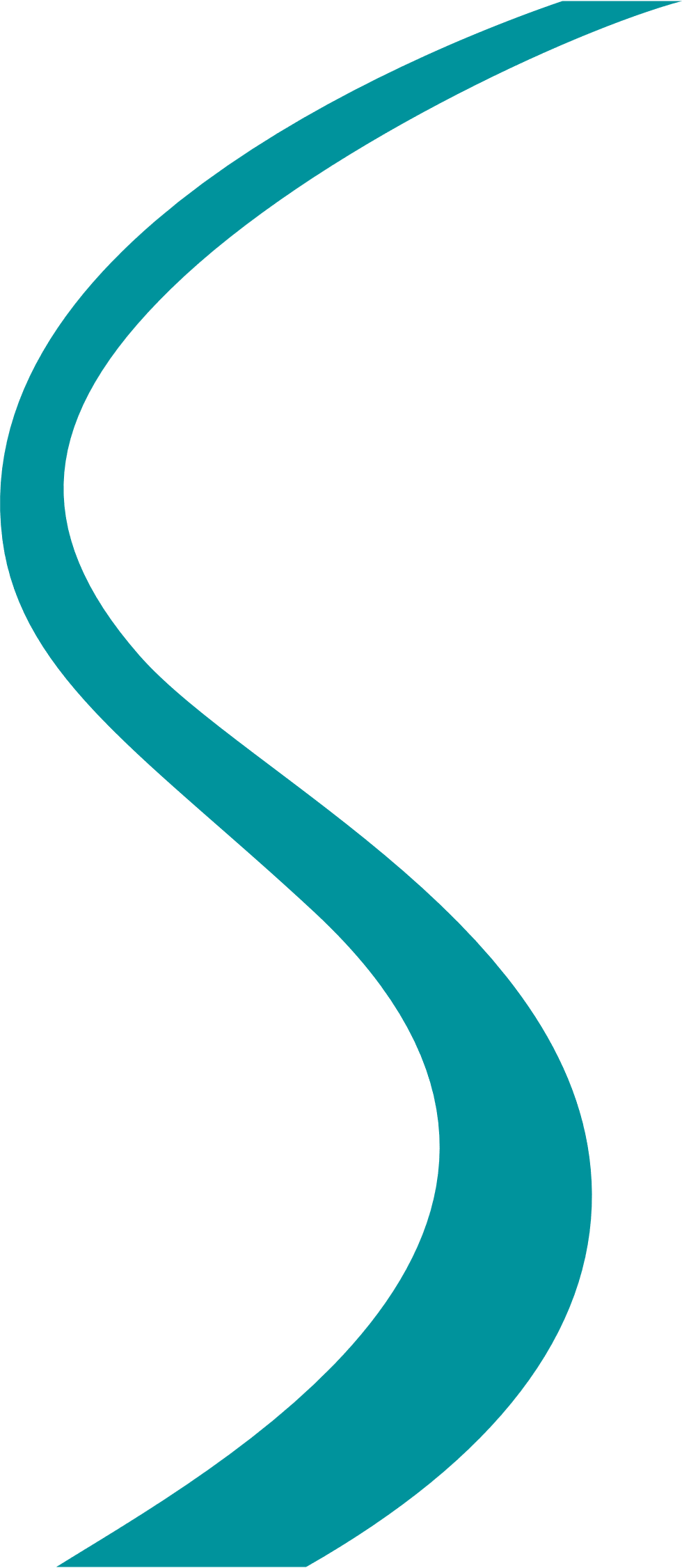 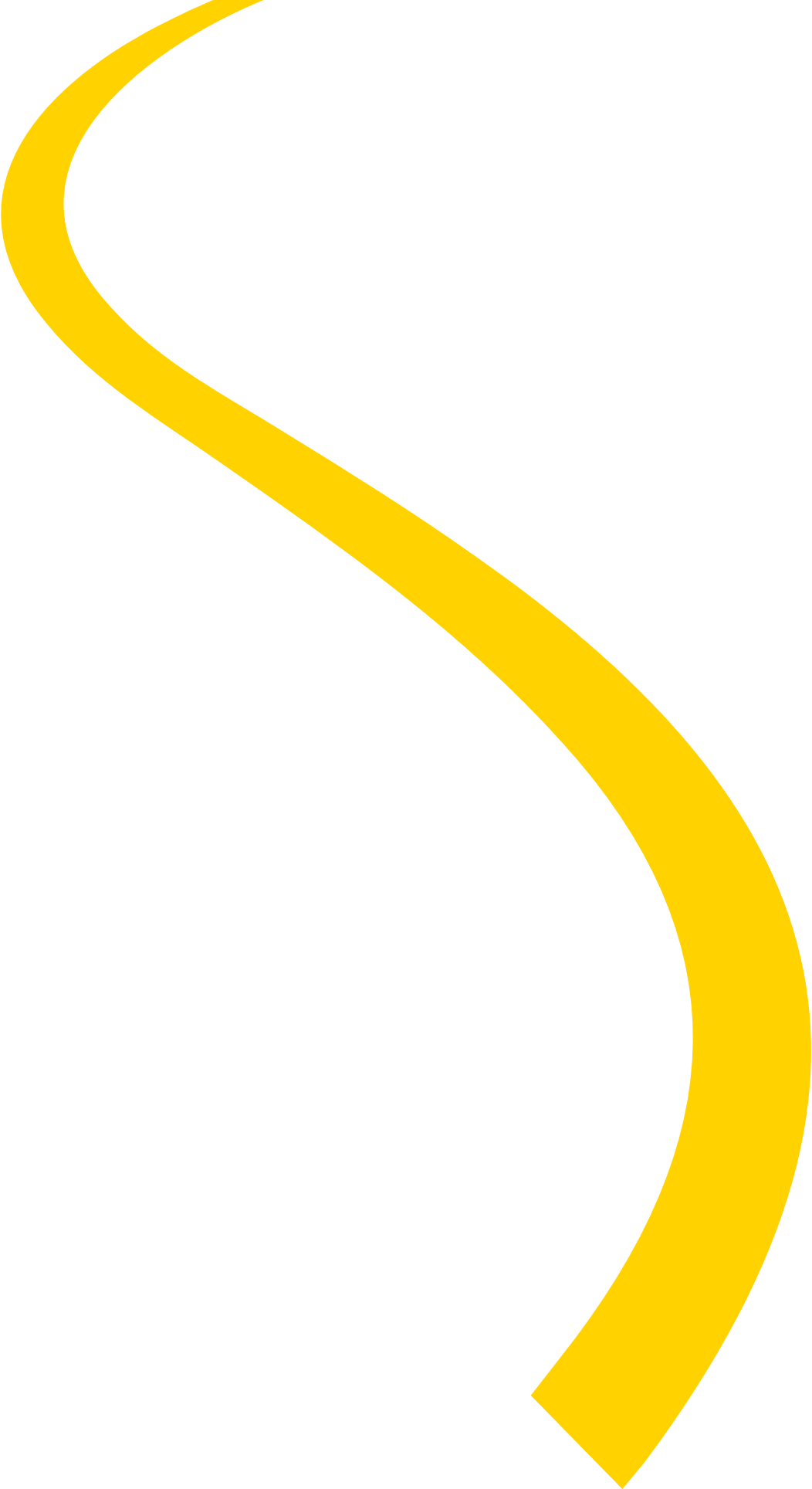 Early Psychosis: Symptoms, Identification, and Treatment
Sarah Dreyfus
Young Adult Peer Mentor
Tanya Trevett, M.Ed.
Family Partner
Emily Gagen, Ph.D.
Director
Take Home Points
Psychosis is treatable, especially when symptoms are recognized early.
Psychosis is more common than might think.
Psychosis is on a continuum and we're all on it.
You might be the first person to recognize signs of risk.
Early symptoms are often easy to dismiss.
Take home points
Case Example
Alexis is a 17-year-old who enjoys art, gymnastics, and spending time online. She’s always struggled to connect with her peers, but that seems to have gotten worse recently. Alexis’s mom also reports that she’s always been close to her family but that lately, she’s been isolating in her room instead of spending time with them. Alexis’s mom has also reported that she’s had some trouble with hygiene; without encouragement from her mom, she will go days without showering or changing her clothes. 
Over the past year, Alexis has been spending more and more time online and she talks often about conspiracy theories she hears about on YouTube. For a recent assignment, Alexis wrote a long, detailed essay explaining how the world could be a computer simulation and is overly preoccupied with the possibility that this could be true.
Psychosis ≠ Diagnosis
Psychosis is a set of symptoms referring to ​​difficulty telling what is real from what is not and where there is some loss of contact with consensus reality. A person may experience psychosis in the context of drug use, medical issues such as seizures or sleep deprivation, or a mental health problem such as schizophrenia, bipolar disorder, or depression.
Consensus reality: The culturally agreed-upon concepts of reality in a group of people based upon their common experiences
Positive Symptoms
Negative Symptoms
Reduction in:

Emotion
Showing emotion
Experiencing emotion

Social Interactions
Not talking much
Withdrawal from others

Functioning
Low motivation
Decline in self-care & functioning
Trouble with memory and attention
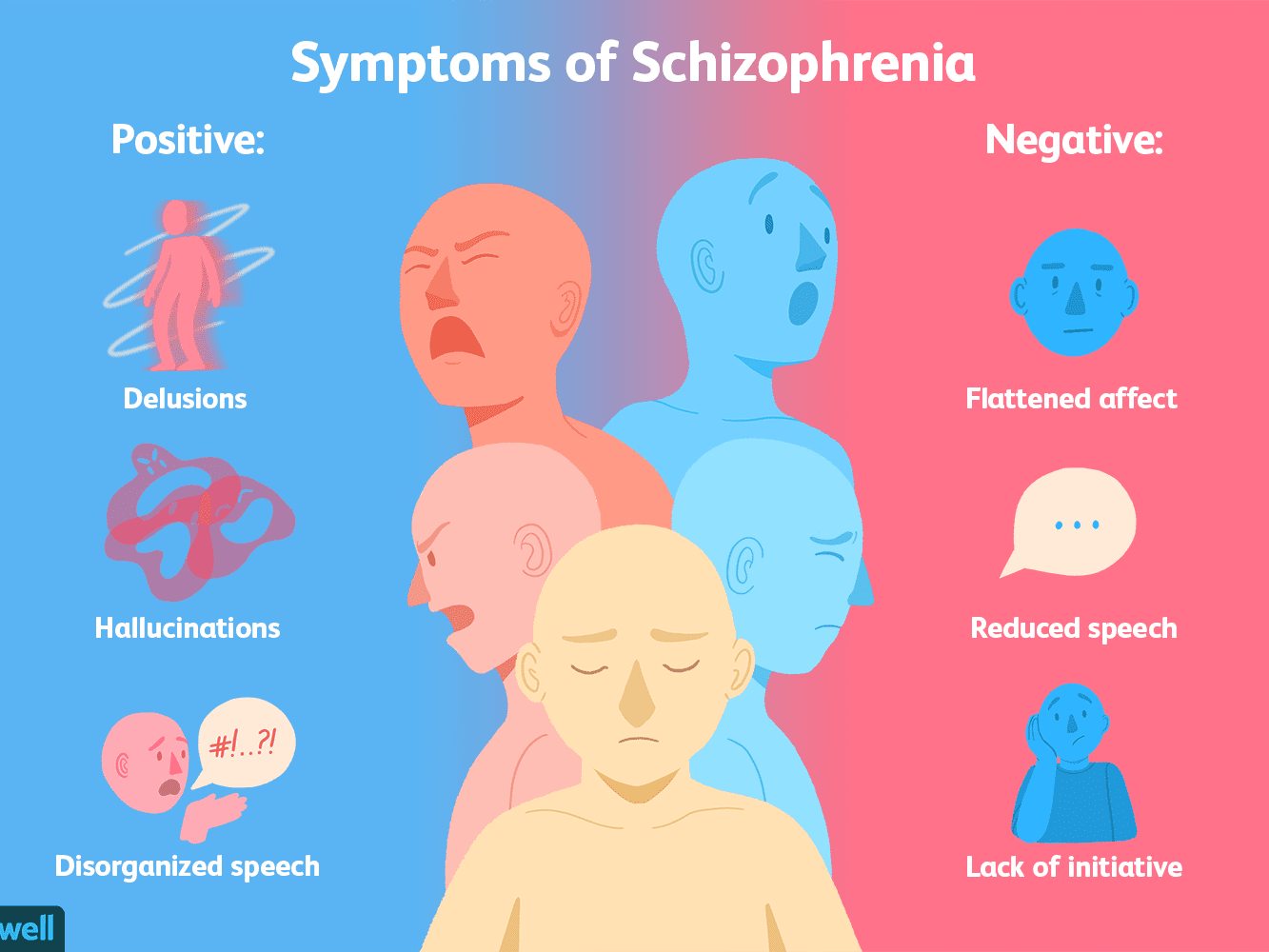 Added experiences:
Delusions
Inflexible false beliefs
Paranoia


Hallucinations
Hearing voices
Seeing shadows/ visions


Disorganization
Jumbled words
Behaving erratically
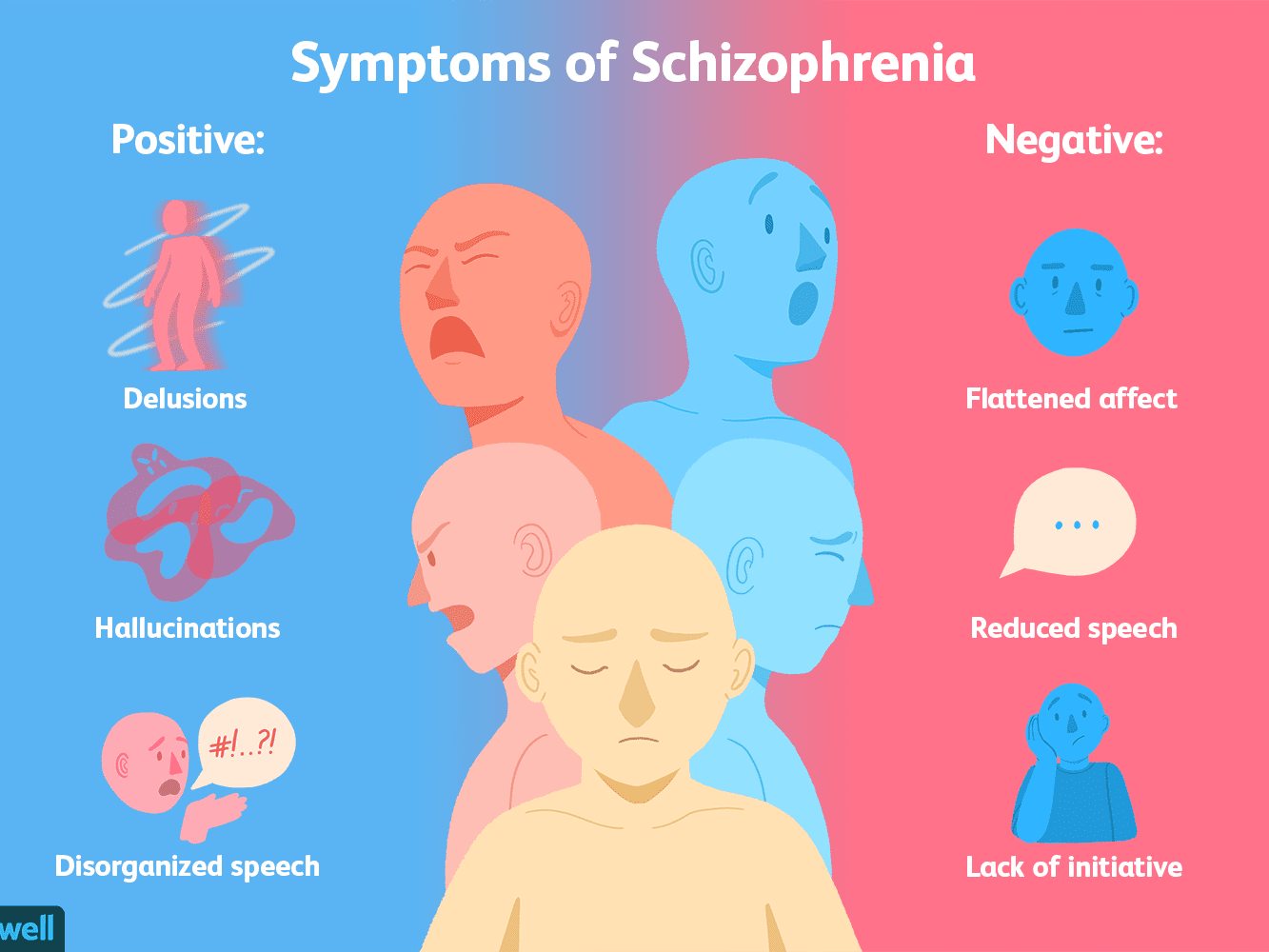 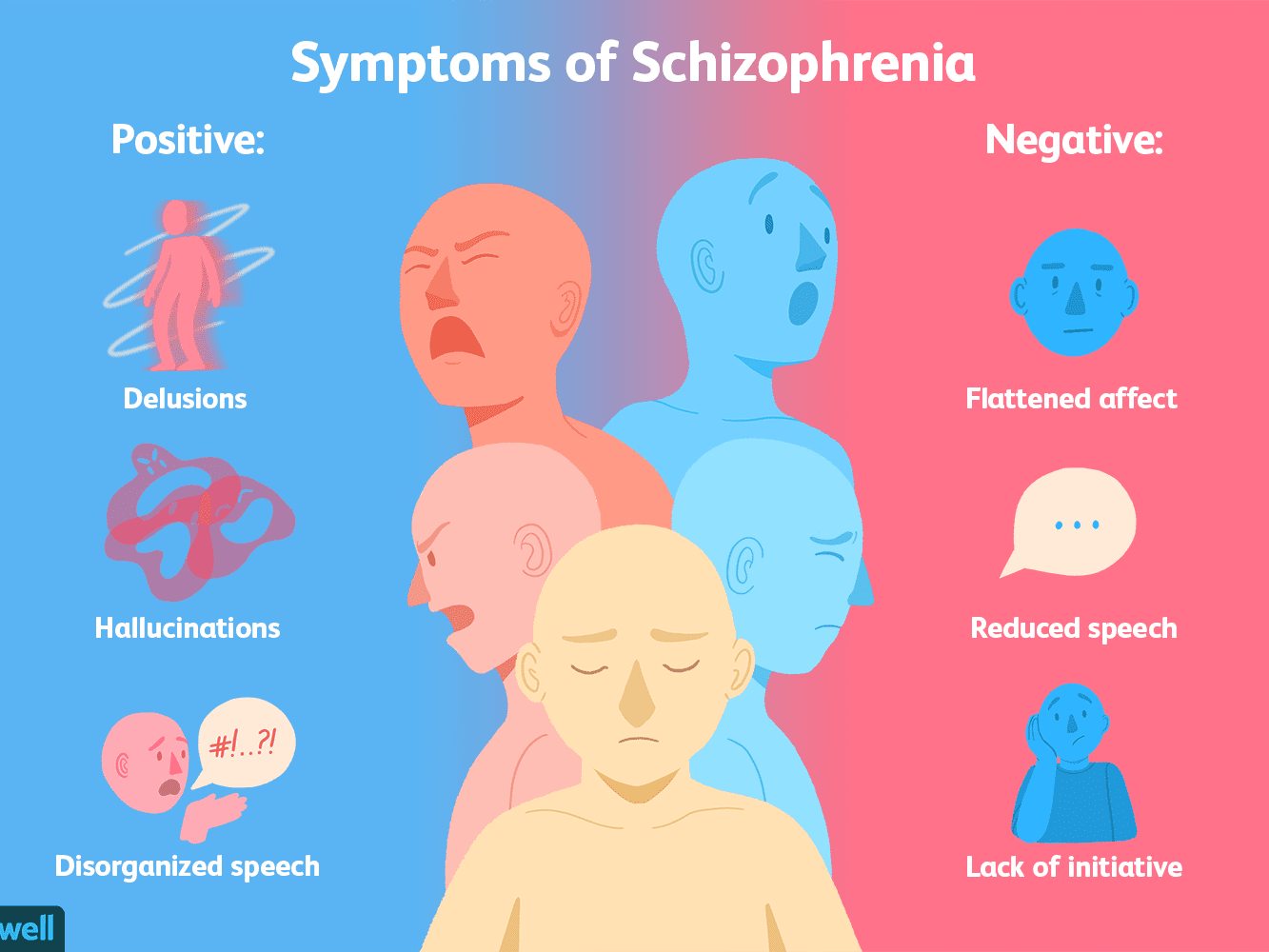 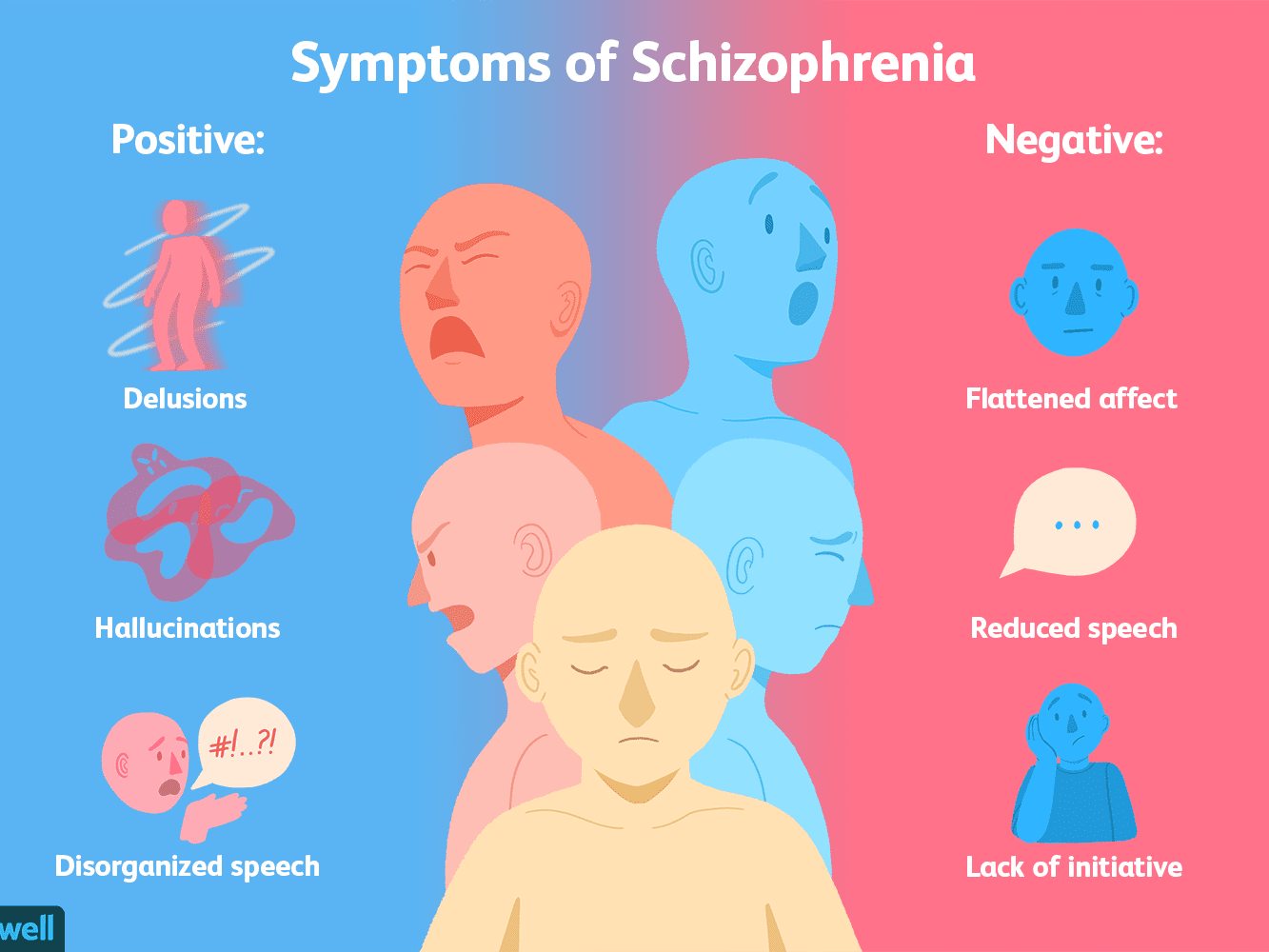 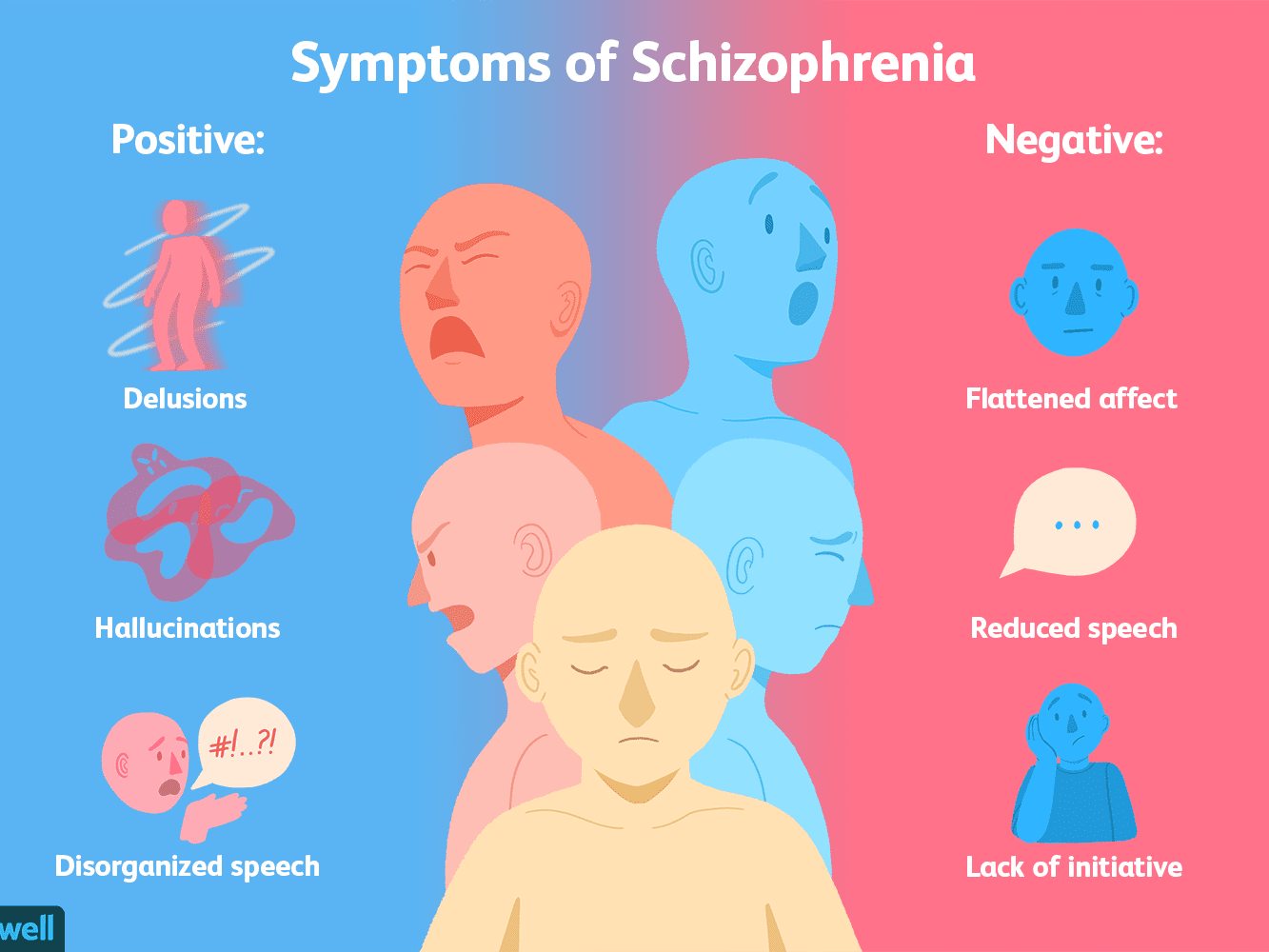 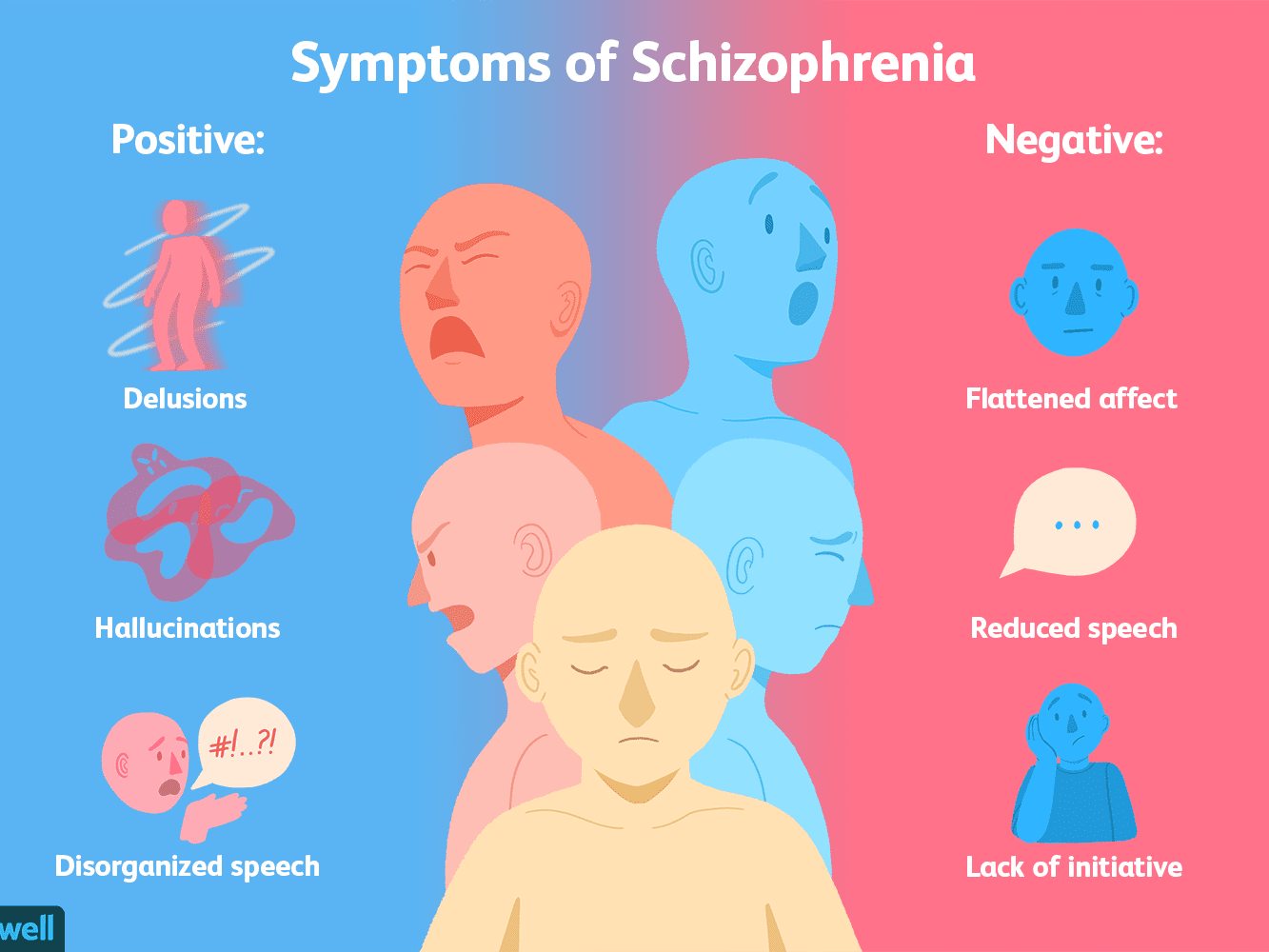 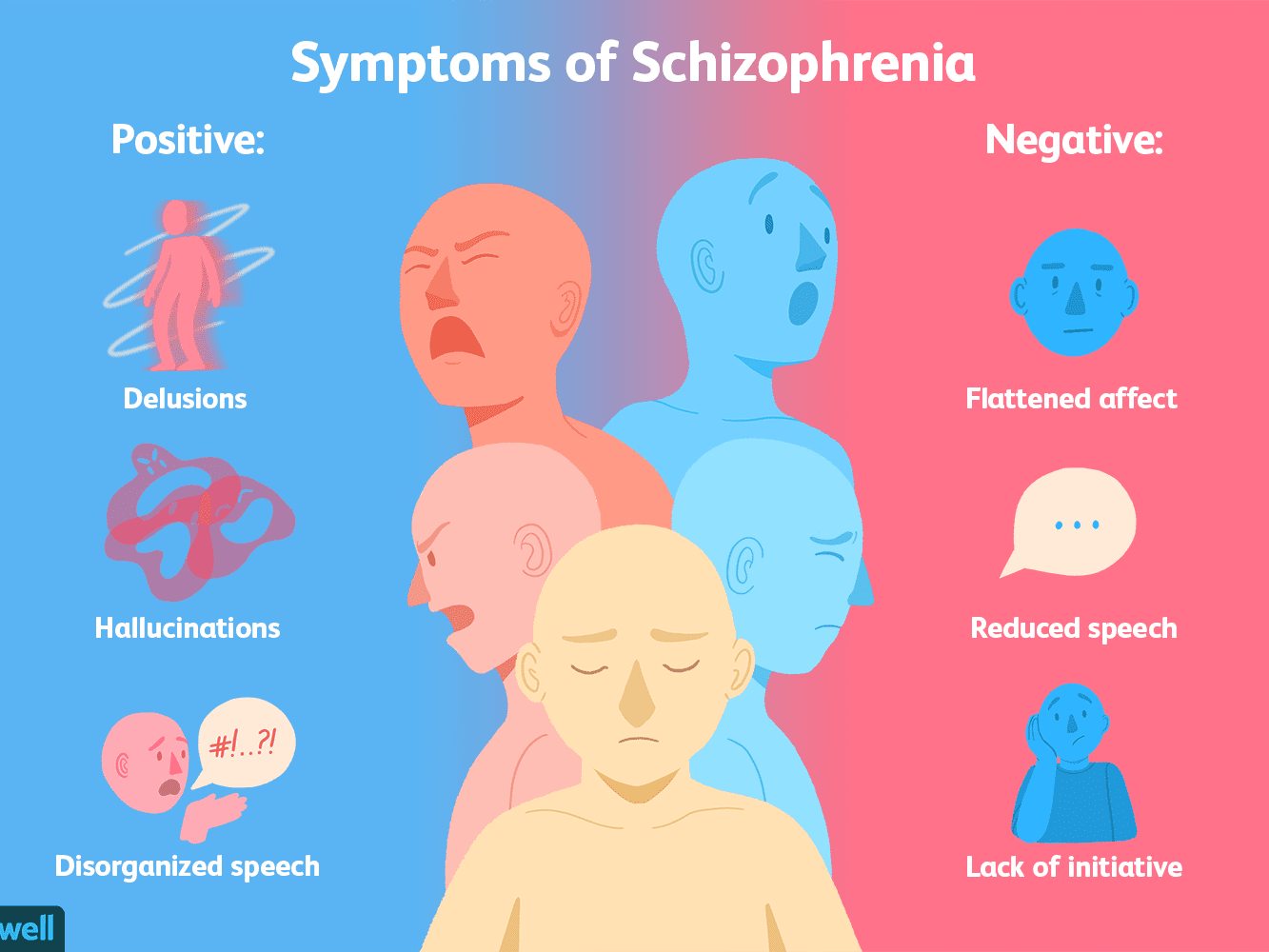 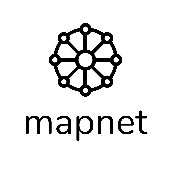 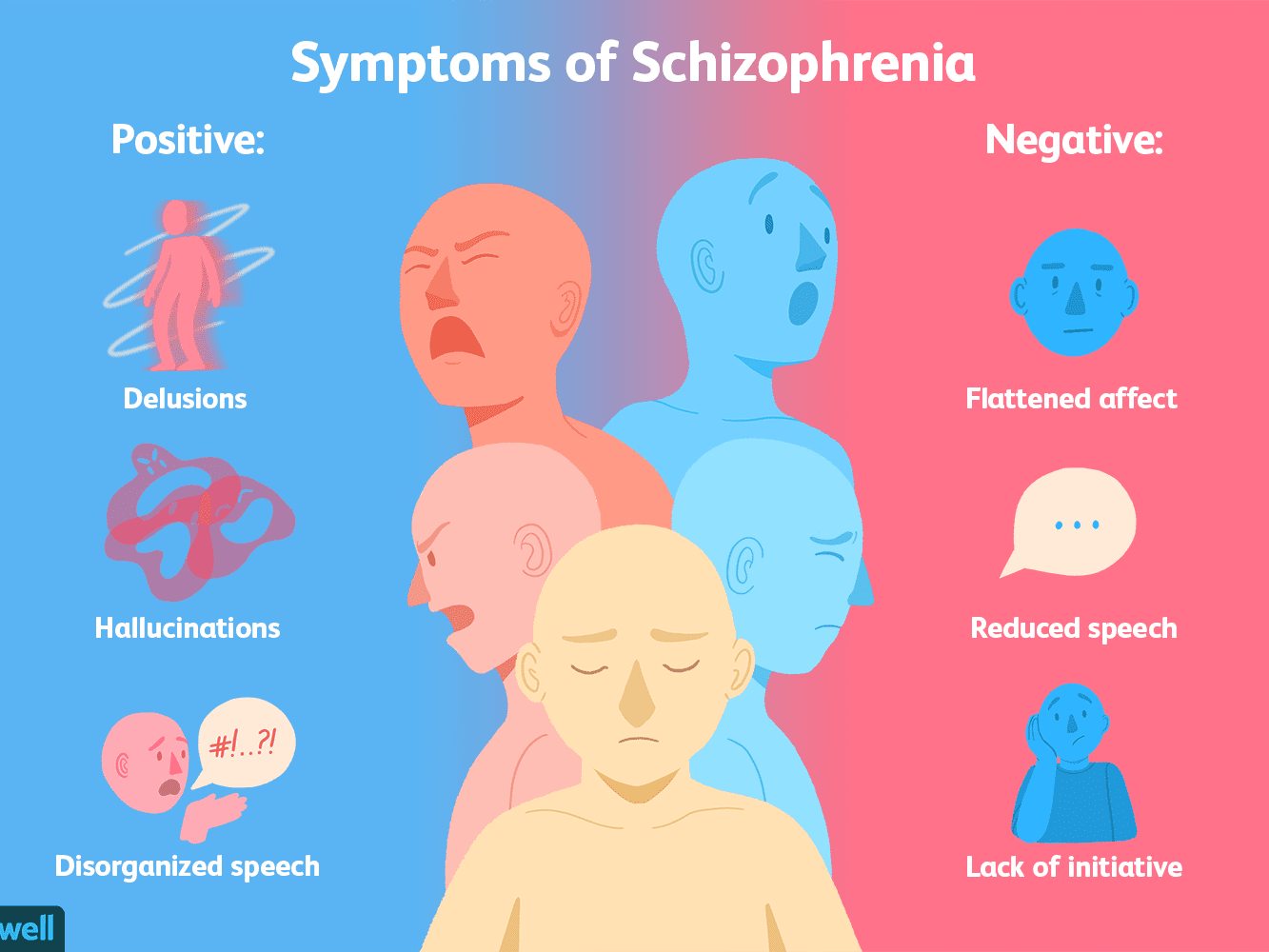 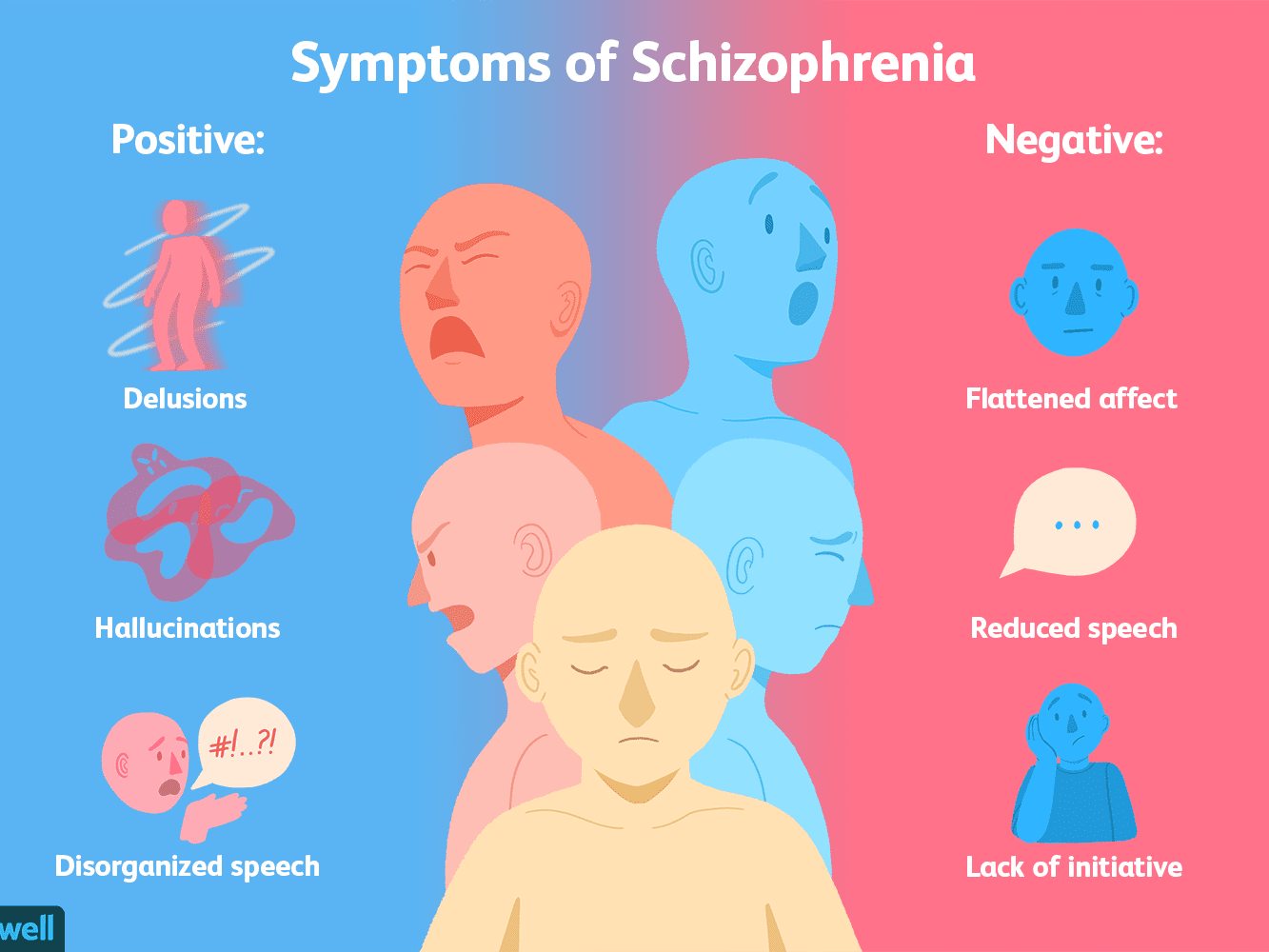 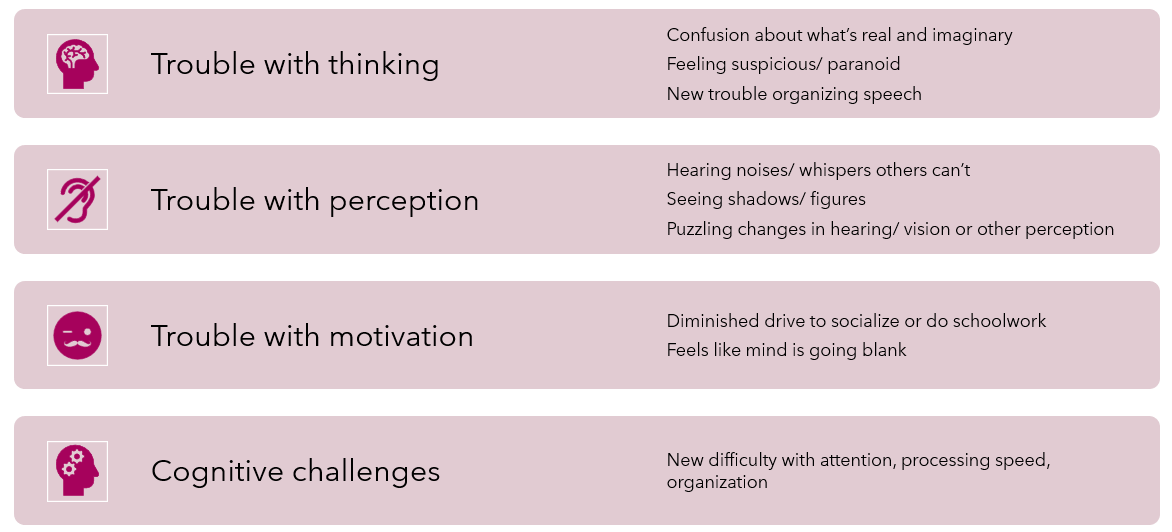 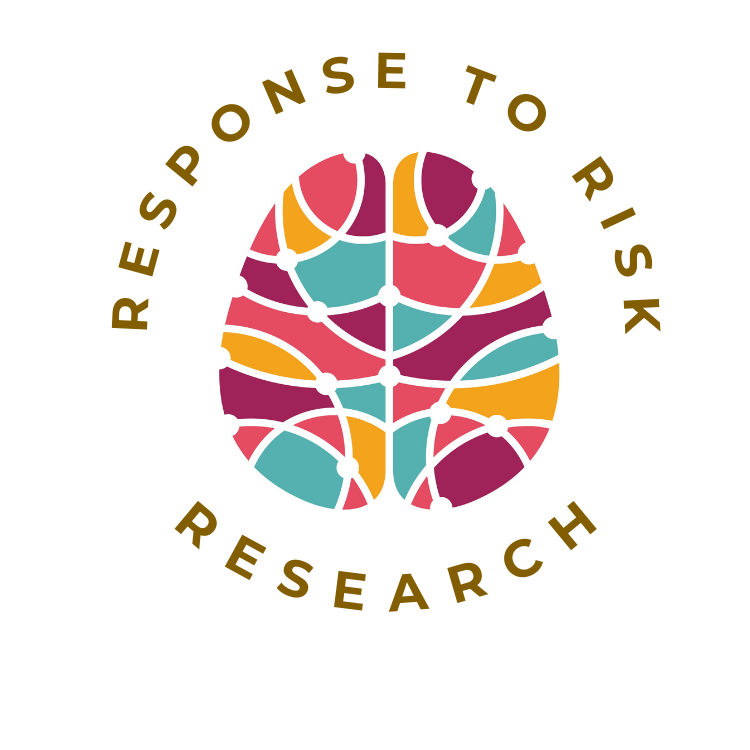 Continuum of Experiences
It’s not black and white, or “normal” versus “abnormal”
On a spectrum of frequency, distress, and conviction
Everyone falls somewhere on this spectrum!
“My landlord poisoned the air and I’m sure he wants to kill me.”
“I’m not sure why but I don’t trust my landlord.”
“I think my landlord might be trying to poison me.”
“I don’t like my landlord.”
Not common, very distressing
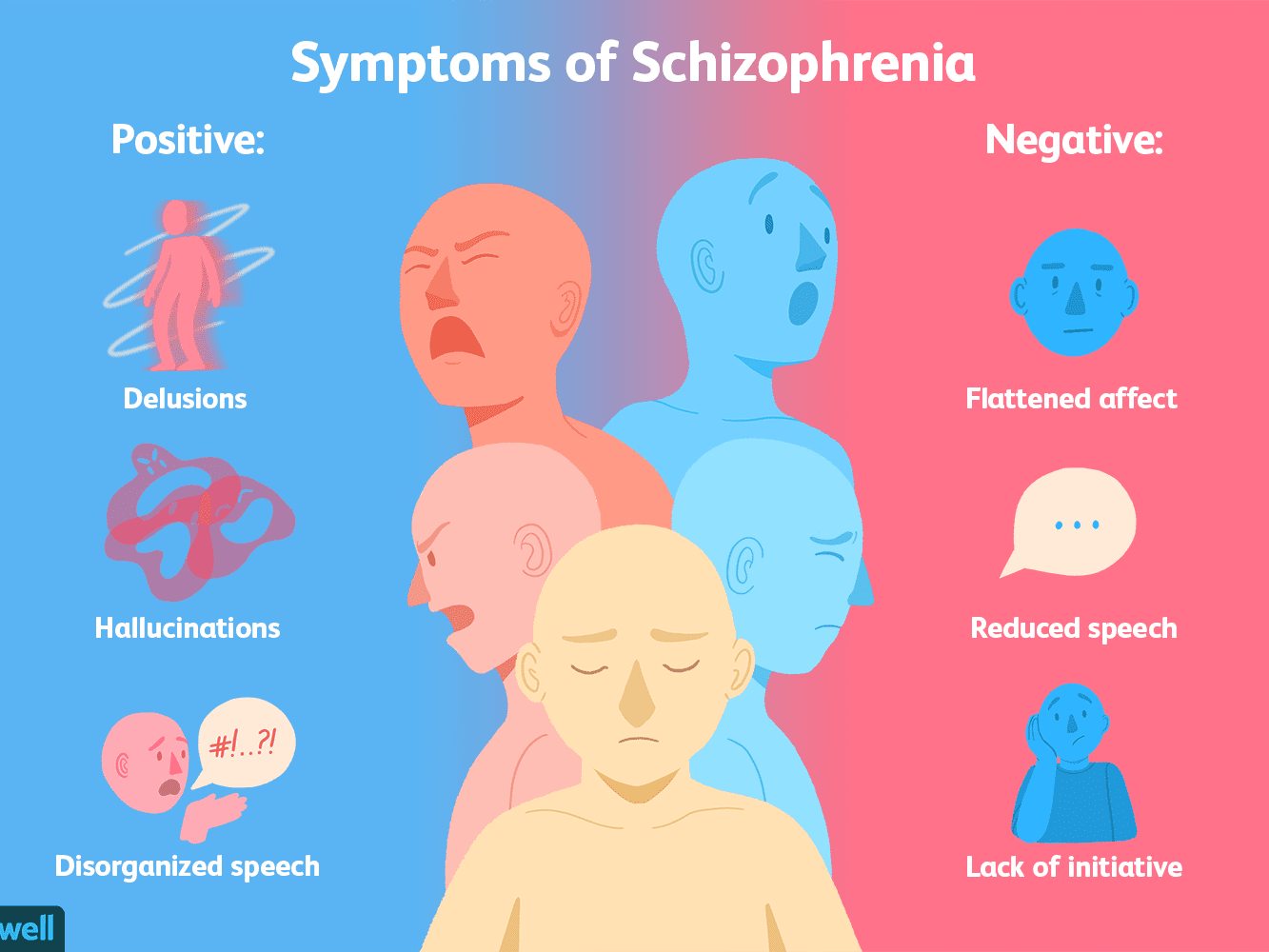 Common, not distressing
“I’m always on high alert when walking home at night.”
“I sometimes see things out of the corner of my eye when it’s dark.”
“I saw a vague figure once. I know it wasn’t real, but it freaked me out.”
“Two men wearing suits follow me everywhere I go.”
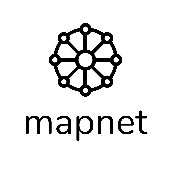 Prevalence
3% - Lifetime prevalence of psychotic disorders
~1% Schizophrenia
1.5% Bipolar disorder
0.5% Other (ex. substance-induced psychosis)
~21 - Average (median) age of onset
~1,100 - estimated annual incidence in MA
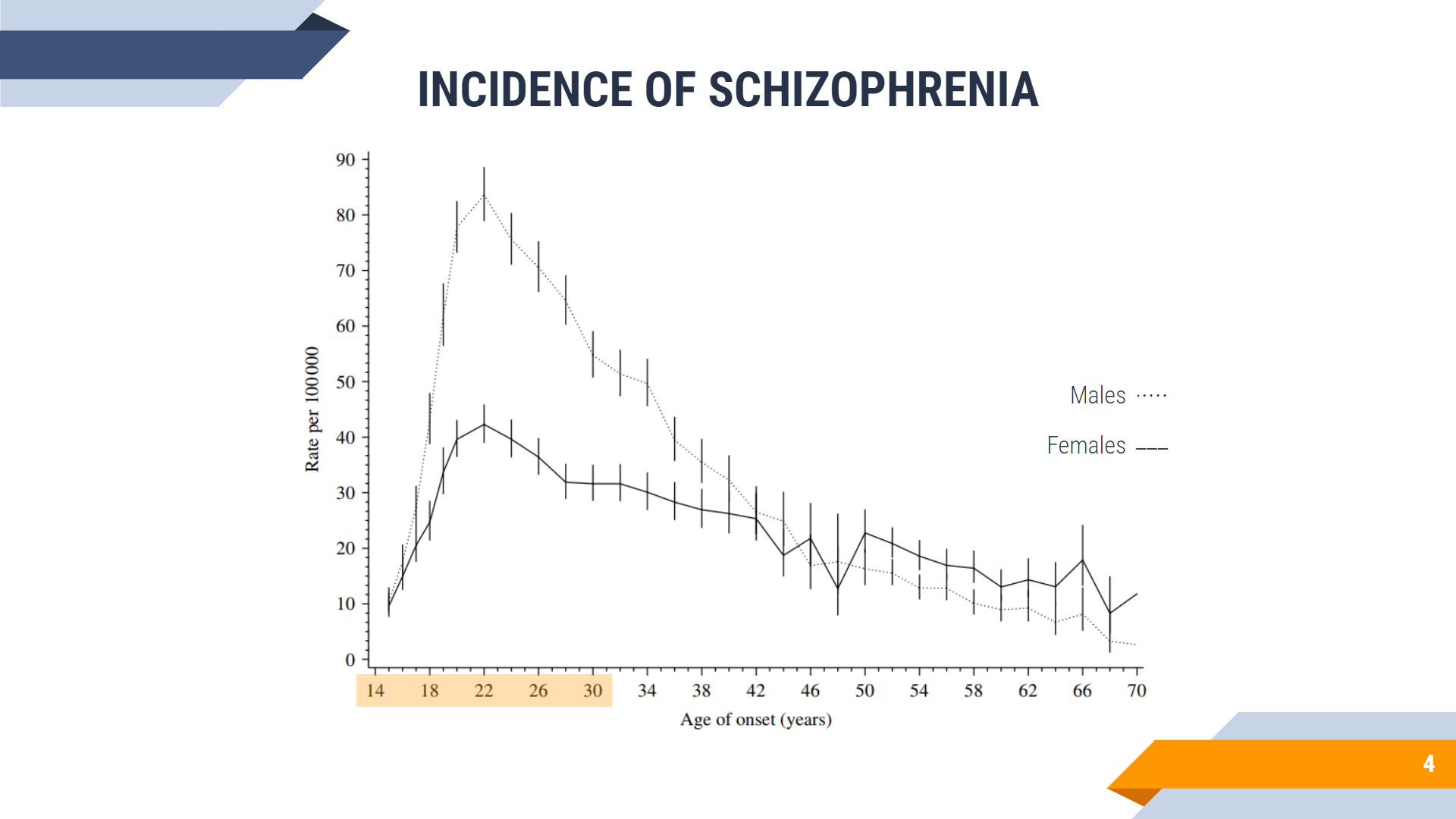 Rate per 100000
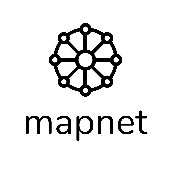 Thorup et al., 2007
Schizophrenia age of onset (years)
Psychosis is more common than you might think!
Total Population
ages 11-18
Have psychotic-like experiences
Meet criteria for imminent risk syndromes
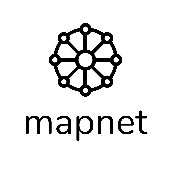 17%
Will develop a psychotic disorder
7.7%
3%
Recovery From Psychosis
Recovery is very possible
We have a lot of evidence that early intervention is the best way to help people get back on track
Some people experience one episode of psychosis, some experience multiple
Goal is to reduce frequency and severity of episodes 
Specialty clinics dedicated to working with youth and young adults
[Speaker Notes: Goal of early intervention is to reduce frequency & severity of recurring episodes]
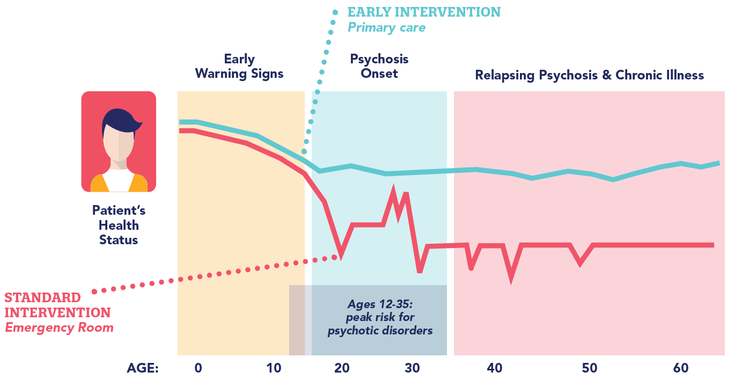 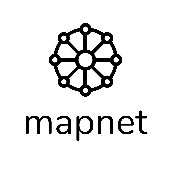 www.psychosisscreening.org
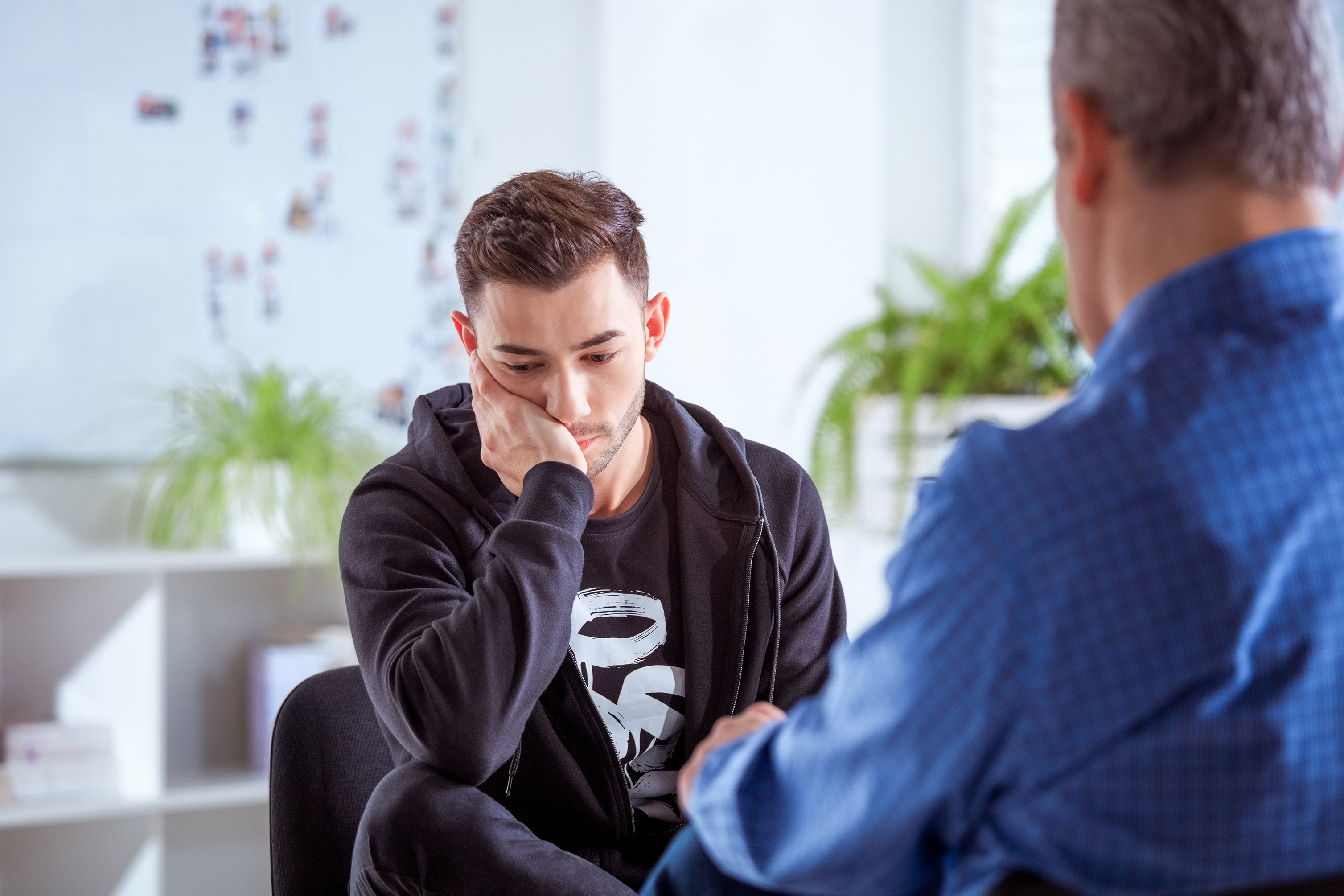 Treatment Delays
The average adolescent experiences psychosis for 18.7 months before treatment but WHO recommends <90 days
60% of psychotic disorders are diagnosed in crisis settings like an inpatient unit or emergency department
Delays lead to poorer outcomes
 Functional and cognitive impairments
 Increased risk of suicide
 Loss in social/role functioning

You may be the first person to see warning signs!
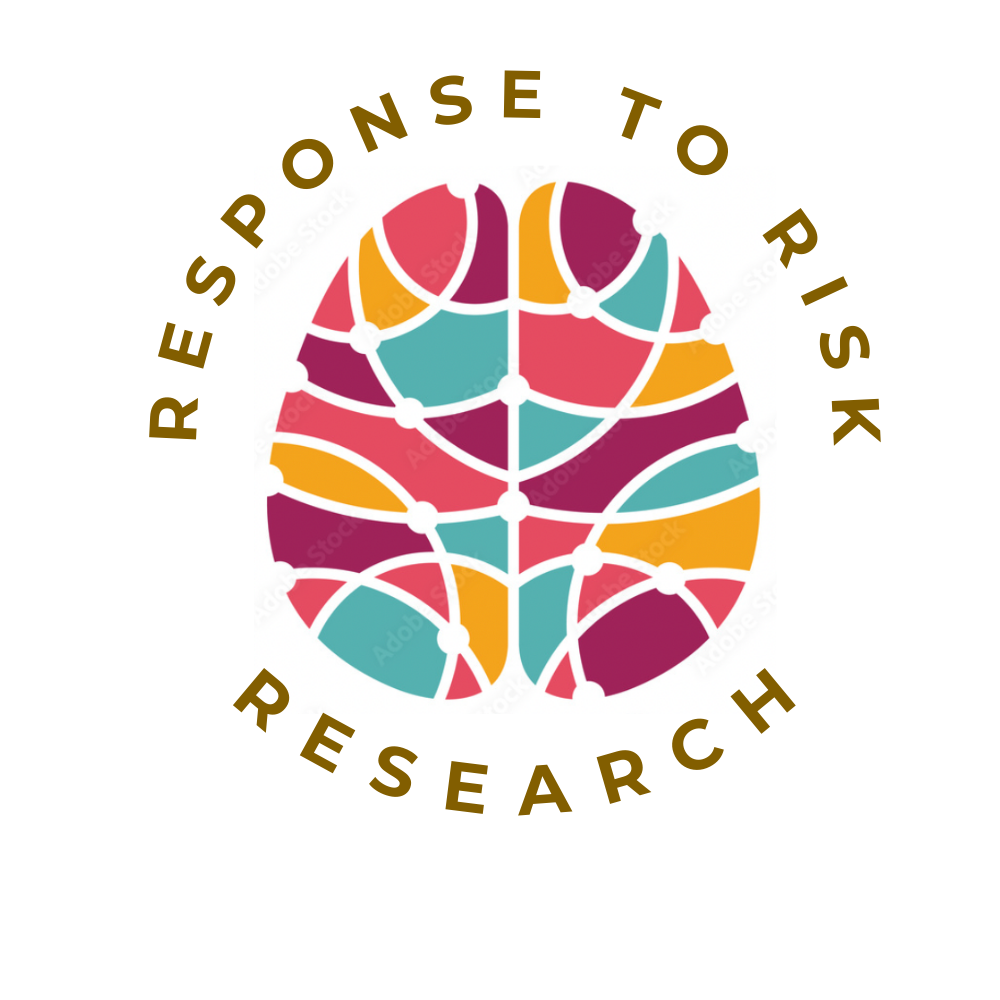 Case Example
Alexis is a 17-year-old who enjoys art, gymnastics, and spending time online. She’s always struggled to connect with her peers, but that seems to have gotten worse recently. Alexis’s mom also reports that she’s always been close to her family but that lately, she’s been isolating in her room instead of spending time with them. Alexis’s mom has also reported that she’s had some trouble with hygiene; without encouragement from her mom, she will go days without showering or changing her clothes. 
Over the past year, Alexis has been spending more and more time online and she talks often about conspiracy theories she hears about on YouTube. For a recent assignment, Alexis wrote a long, detailed essay explaining how the world could be a computer simulation and is overly preoccupied with the possibility that this could be true.
Most people who develop psychosis experience other mental health concerns earlier in life.

Signs of clinical high risk for psychosis can be reliably identified and increasing research supports effectiveness of early treatment.

About 10-25% will develop a psychotic disorder in next 2-3 years.
Signs To Consider
Borrowed from Dr. Michelle Friedman-Yakoobian
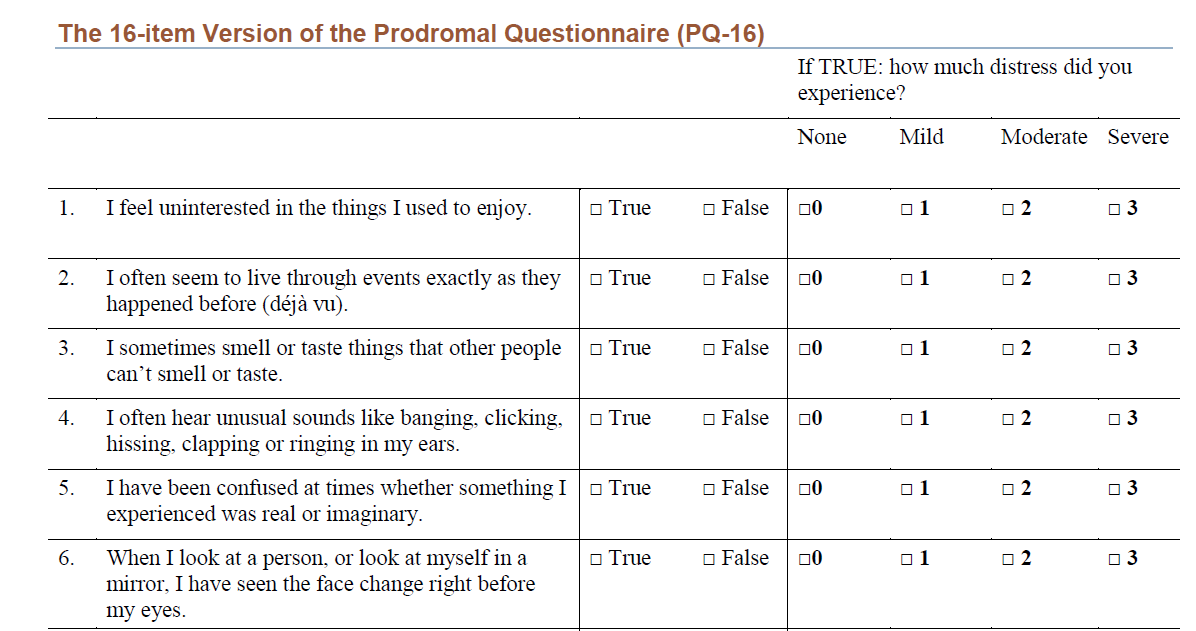 https://www.psychosisscreening.org/asking-about-psychosis.html
16
Psychotic symptoms by themselves do not necessarily indicate a safety concern!

When to consider emergency services:
Active or difficult-to-manage suicidal/violent thoughts or impulses
Current or recent command hallucinations to hurt themselves or someone else (assess degree of risk)
Significantly out of touch with reality for more than several minutes at a time
Behavior is severely disorganized or dangerous.
Gather details with existing assessment tools:
Suicidality: SAFE-T, CSSRS, MCPAP Screening Resources
Violence: V-RISK 10, Structured Assessment of Violence Risk in Youth (SAVRY)

https://www.psychosisscreening.org/path-4-same-day-assessment.html
Assessing Risk for Harm
You Can Relate!
Although symptoms of psychosis may seem difficult to understand, they are often related to underlying anxieties.
The goal is not to “fix” people or convince them out of their beliefs, but rather to make sure they feel listened to and supported. 
Listen for the emotions that the person is experiencing (confused, afraid, alone).
Some Questions To Ask
Follow Up Questions
What is the experience like?
How is it impacting them?
How often does it happen?
Has it changed over time (gotten better 
or worse)?
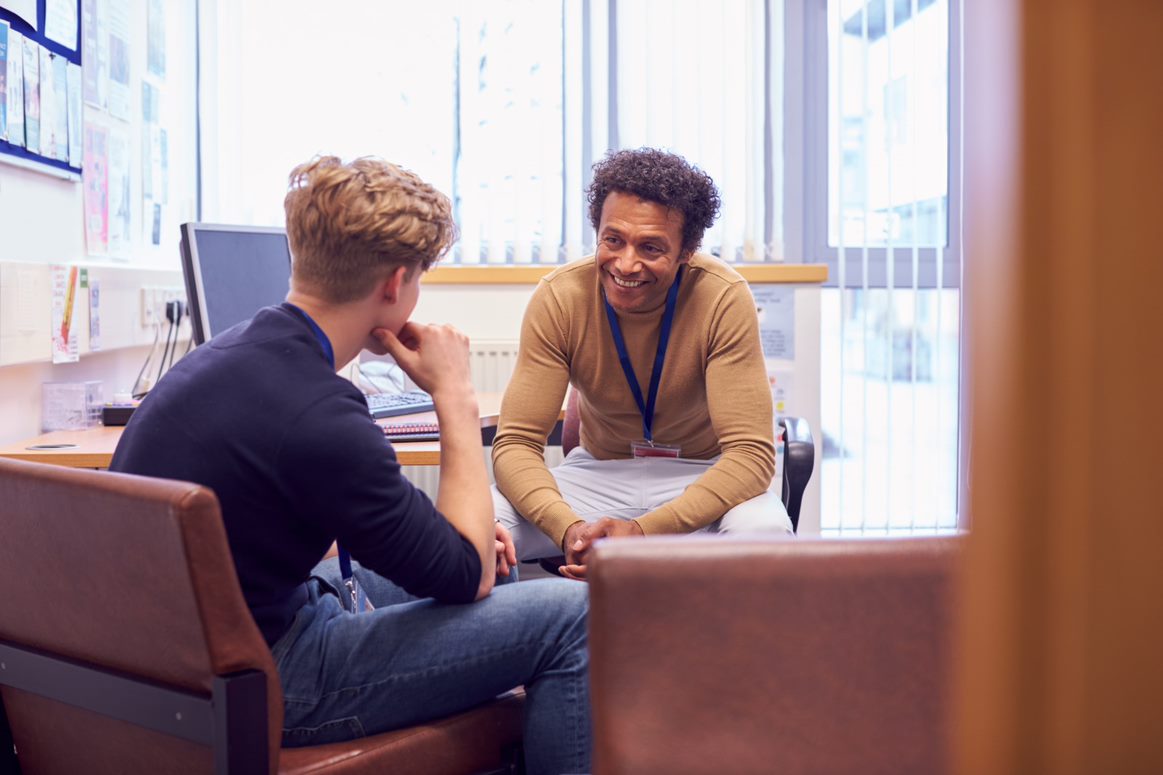 An Example
“I think my house is inhabited by spirits.”

What is the EXPERIENCE like?
What do you make of it? 
Do other people in your family/culture believe this too?
Is it IMPACTING them?
Do you ever do anything differently as a result of that thought? 
Is it RECURRING or PROGRESSING?
How often are you having that thought? 
When did it start? 
How certain are you about that thought, from 0 to 100? 
Is there any other explanation? Any chance this is not really happening? 

https://www.psychosisscreening.org/follow-up-questions.html
How To Respond
22
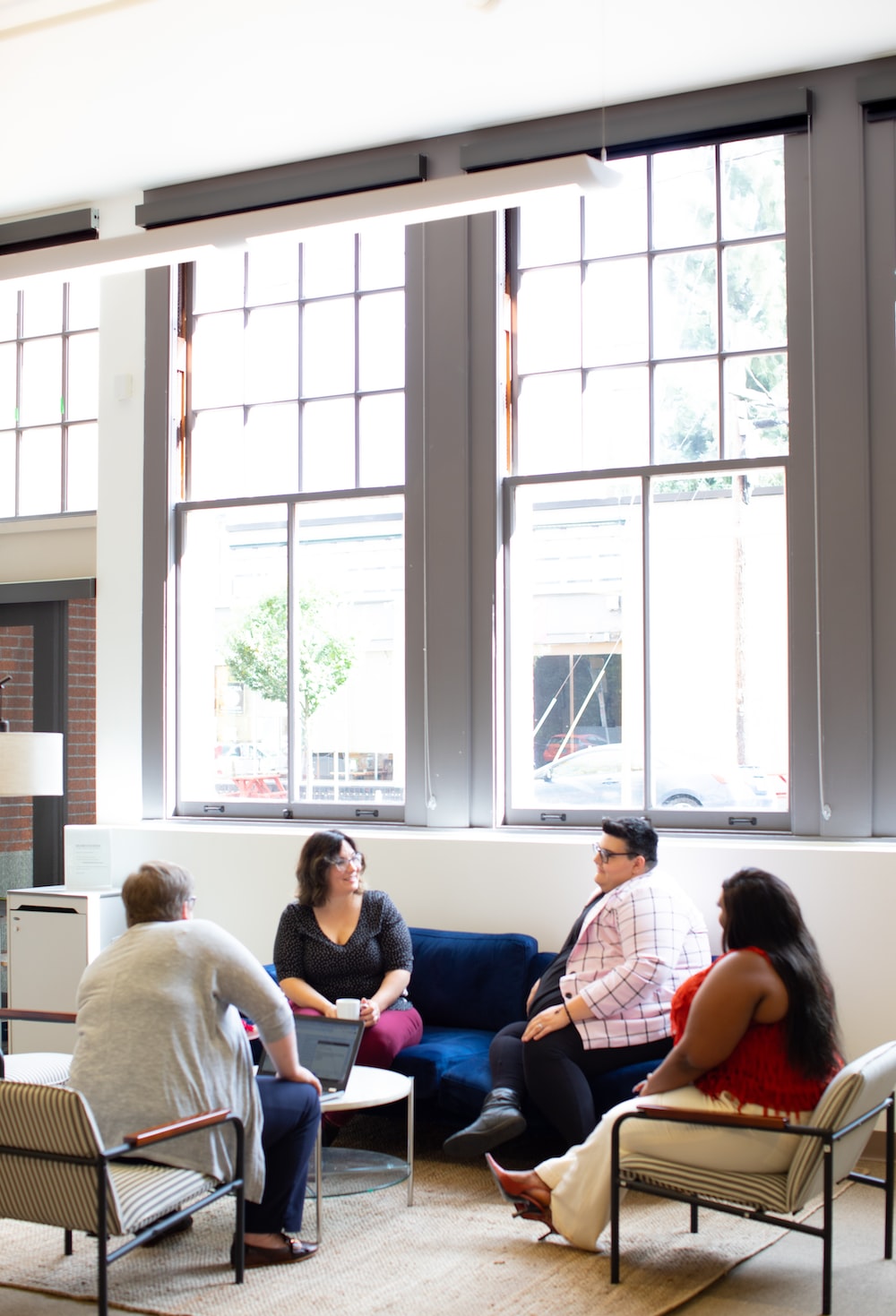 How To Provide Feedback
Consider the Context
What is your rapport like with the person/their family? 
What do you know about their background, culture, and past experiences that might influence your feedback? 
What do they already know about psychosis?

Decide Who To Include
Do they want to involve their family?
Any concerns about their maturity level or cognitive functioning that would make it helpful to include family? 
What is their relationship with their family like?
[Speaker Notes: https://mhttcnetwork.org/sites/mhttc/files/2022-09/MHTTC-Clinical%20Brief-Aug-2022-v4.pdf]
The INSPIRES Model
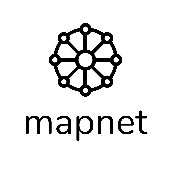 Keshavan, M., Davis, B., Friedman-Yakoobian, M., & Mesholam-Gately, R. (2022). What is my diagnosis, Doc?: Discussing psychosis diagnosis with patients and families. Schizophrenia Research. 239. 92-94. 10.1016/j.schres.2021.10.009.
[Speaker Notes: https://mhttcnetwork.org/sites/mhttc/files/2022-09/MHTTC-Clinical%20Brief-Aug-2022-v4.pdf]
Coordinated Specialty Care
Integrated specialized treatment
Individual and family therapy
Psychiatry
Vocational and educational support
Goal: to prevent worsening of symptoms and functioning
CHR-p clinics vs. FEP clinics


Not sure? Call M-PATH!
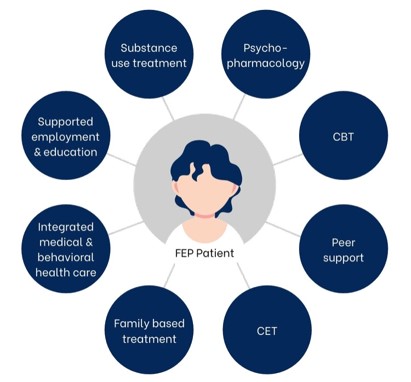 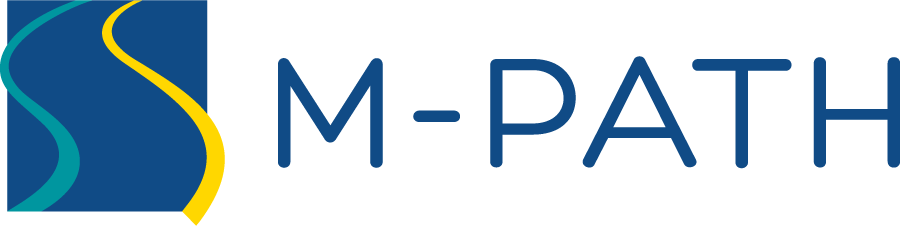 Massachusetts Psychosis Access and Triage Hub
A free referral and triage hub for clinical high risk and early psychosis services in Massachusetts (under age 35)
Consultation for medical and mental health professionals
Referral support for clients and their loved ones
(617) 927-9809
mpath@brooklinecenter.org
www.mpathcares.org
Our Team
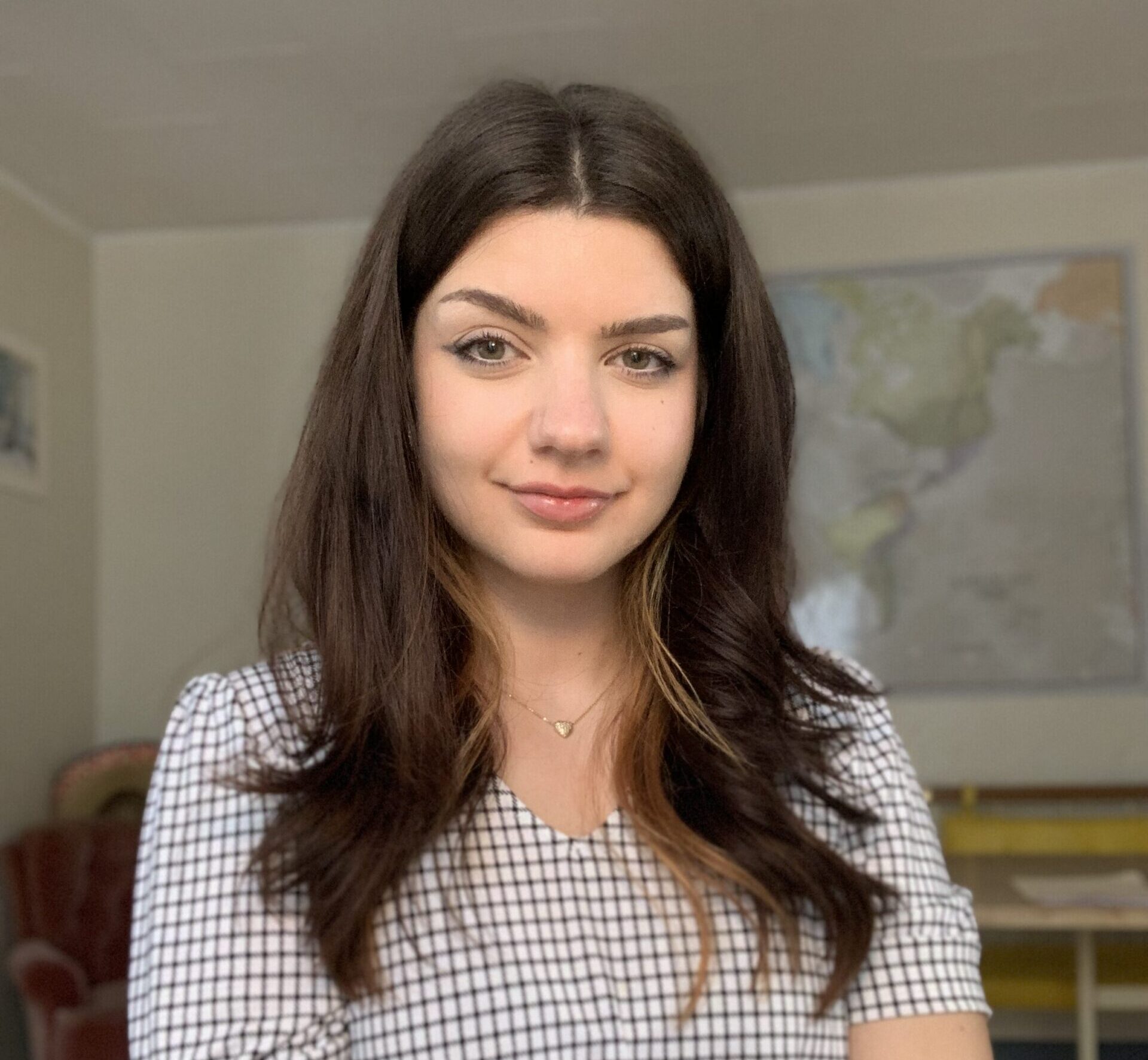 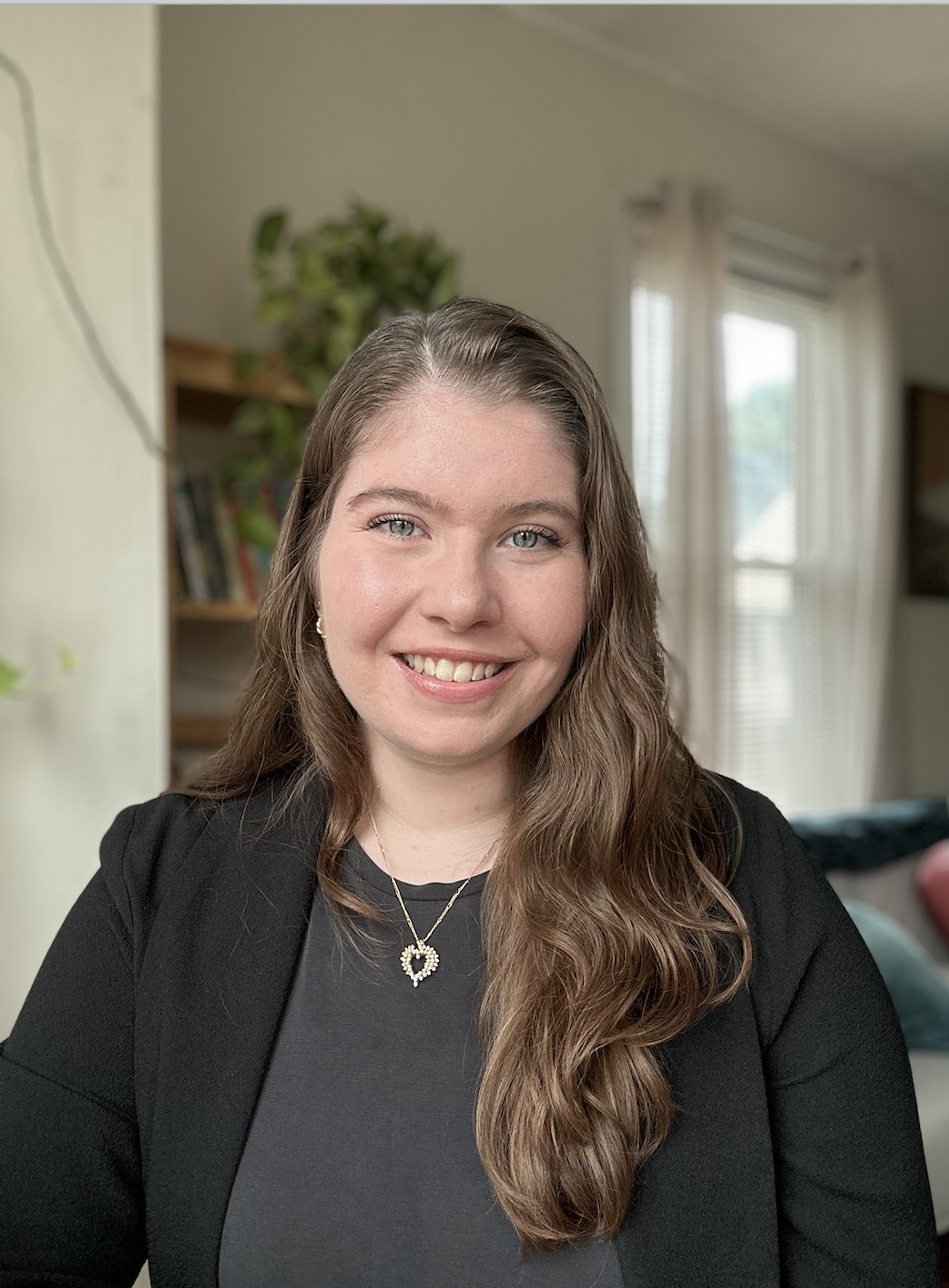 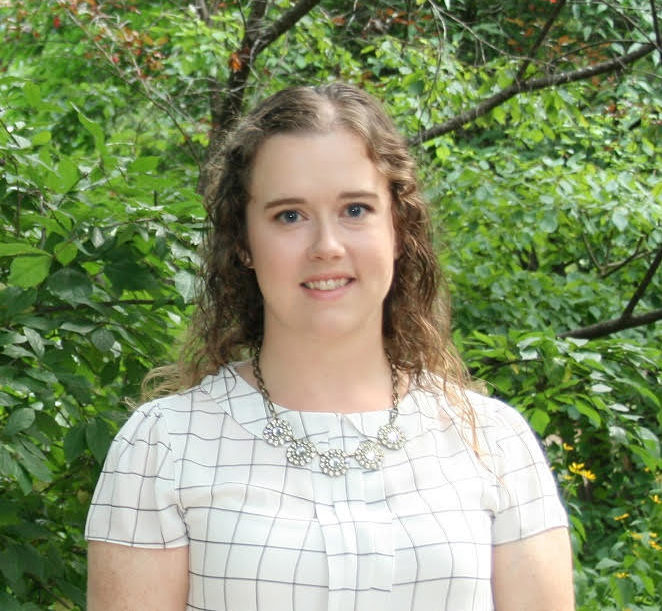 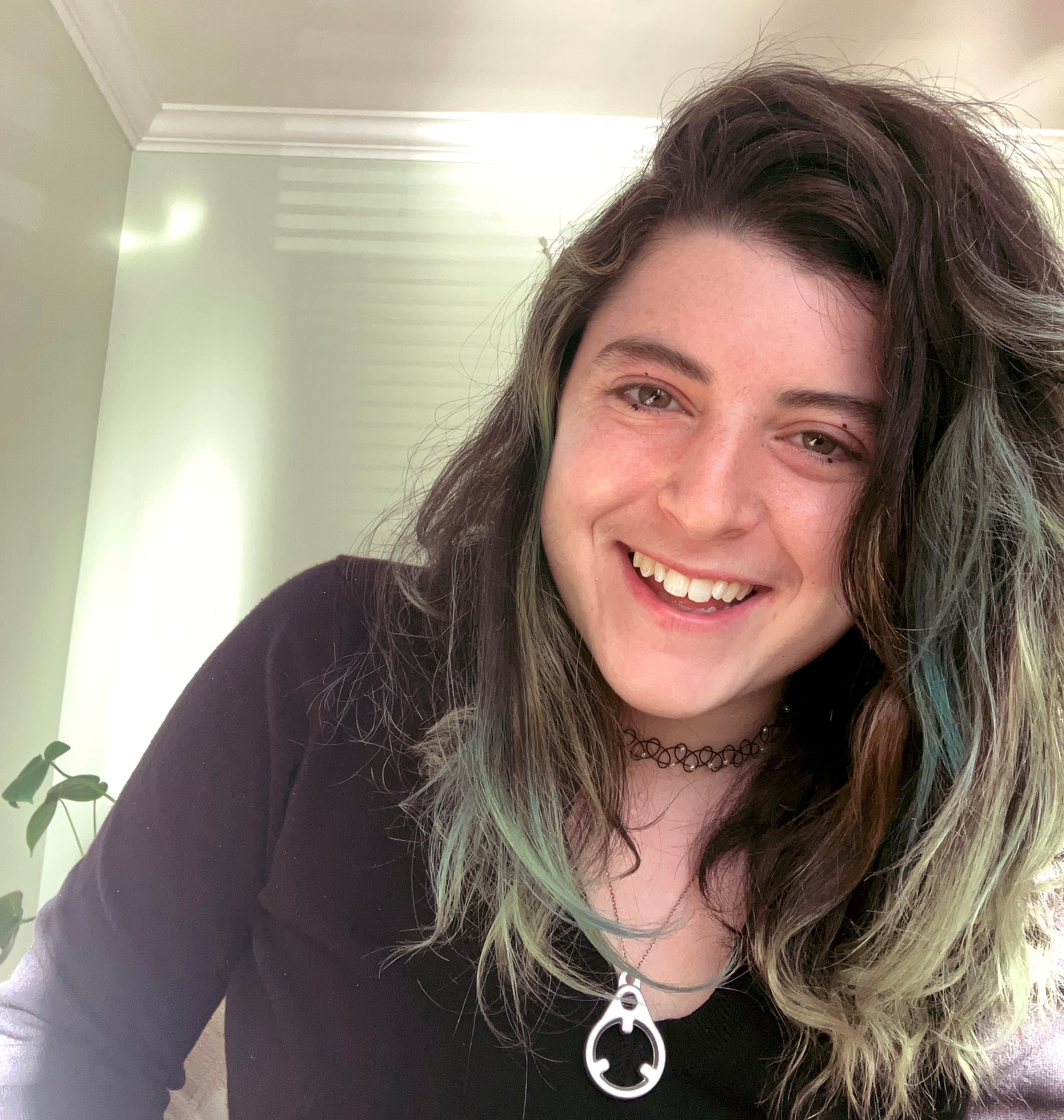 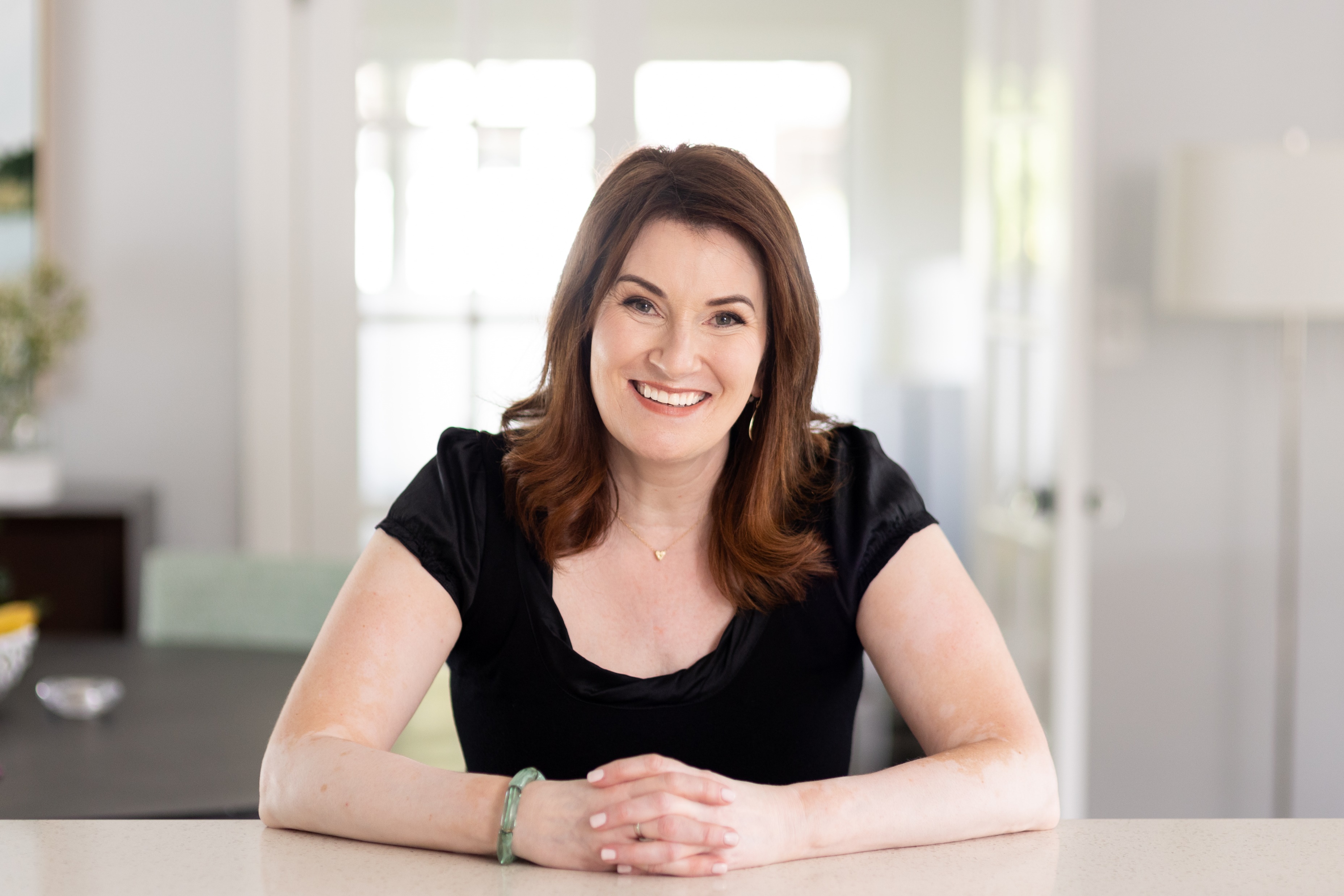 Emily Gagen, PhD
Director
Charlene Flynn, LMHC
Clinician/Care Coordinator
Rebecca Wlcek, BA
Program Coordinator
Sarah Dreyfus
Young Adult 
Peer Mentor
Tanya Trevett, M.Ed. 
Family Partner
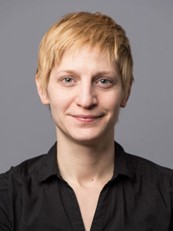 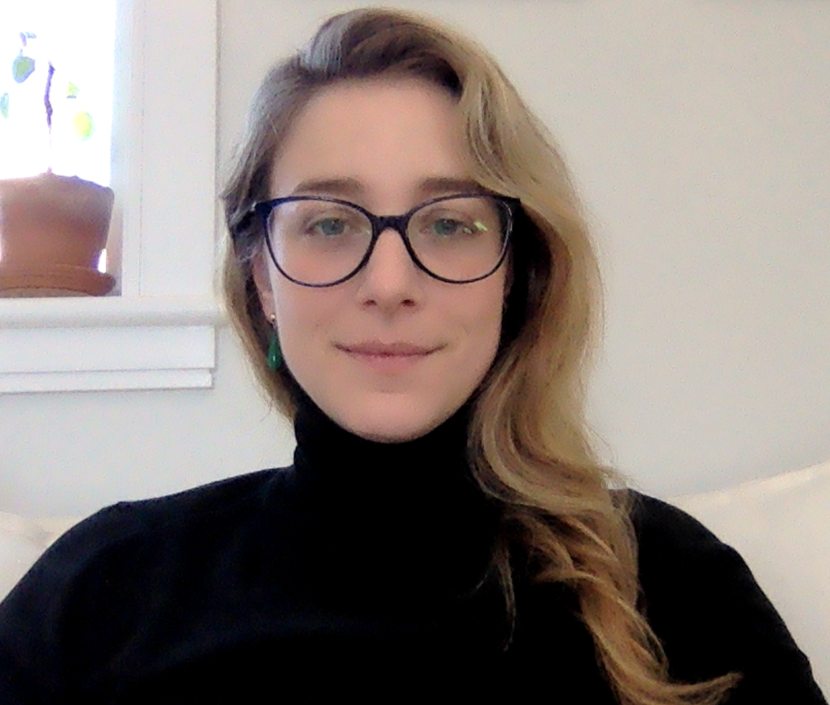 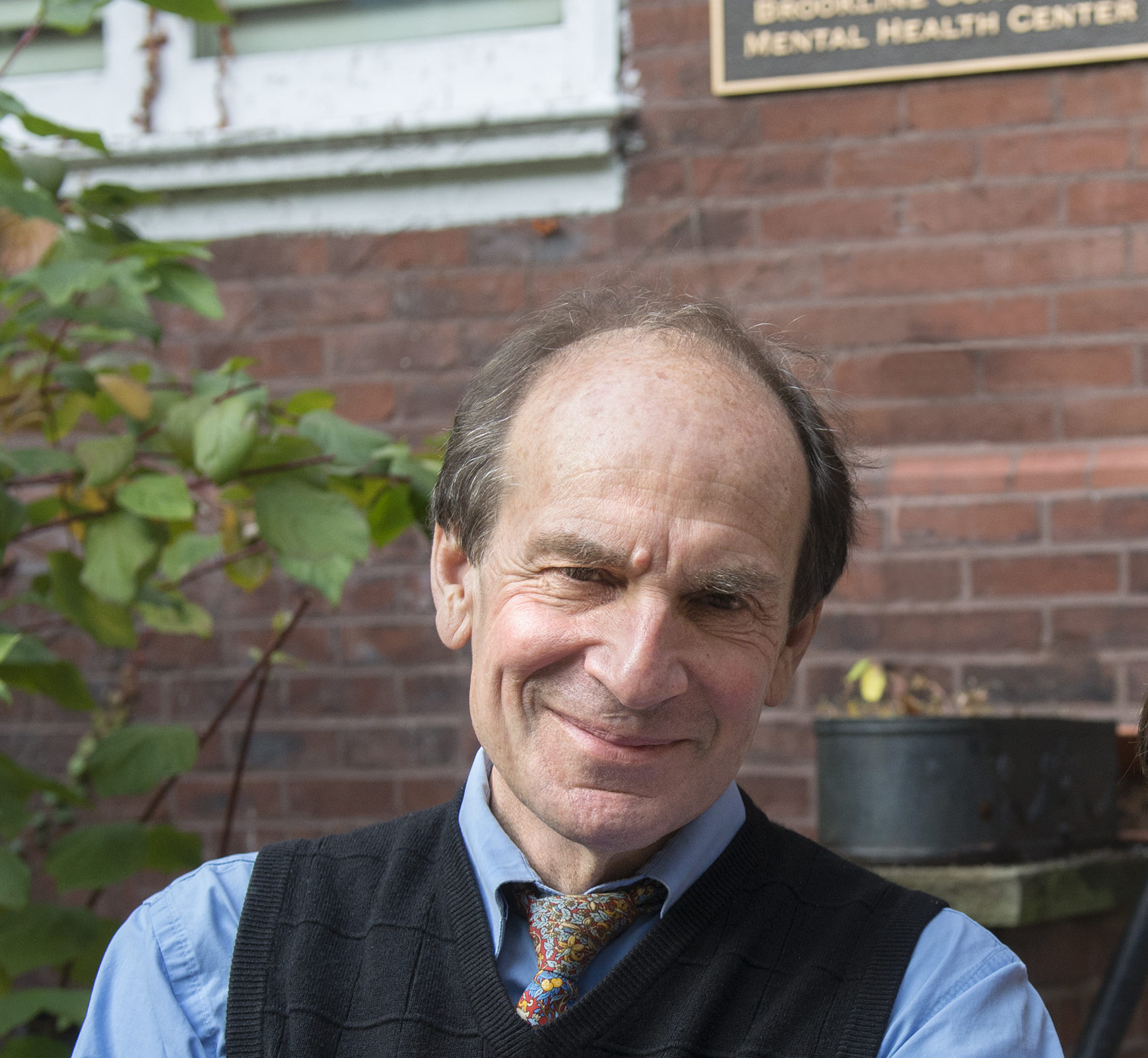 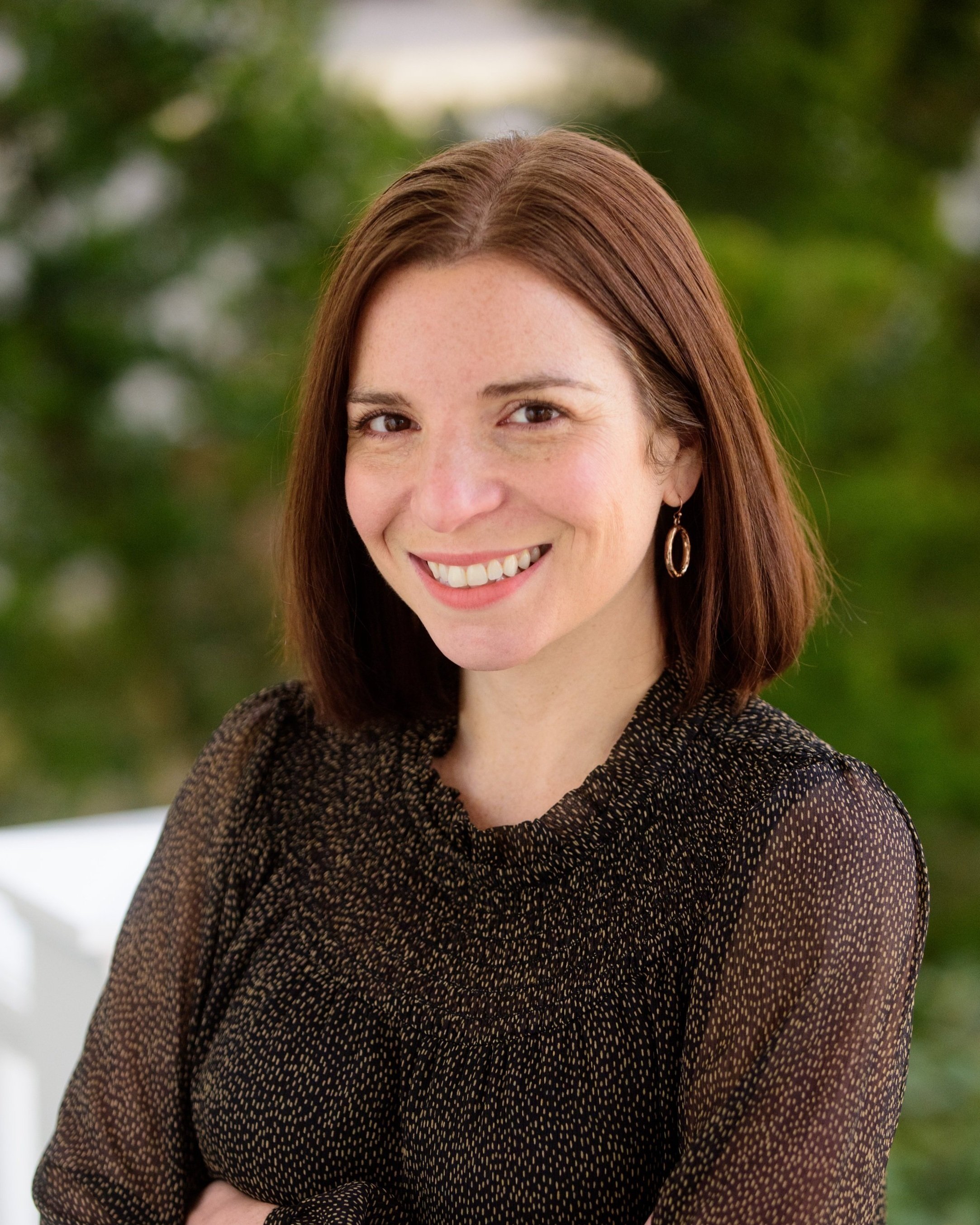 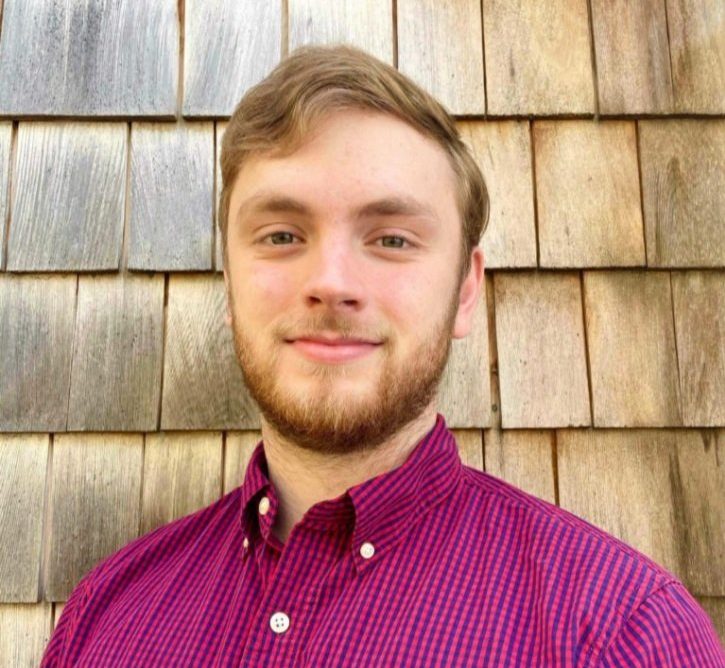 Henry White, MD
Founder, Lead Consultant
Jessica Stern, MD
Co-Founder, 
Psychiatric Consultant
Amanda Weber, PhD
Psychological Consultant
James Green, BA
Data Coordinator
Emily Kline, PhD
Consultant
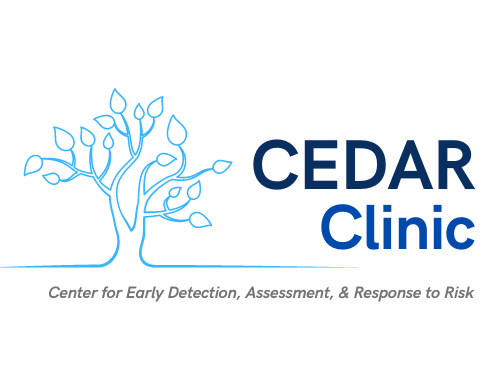 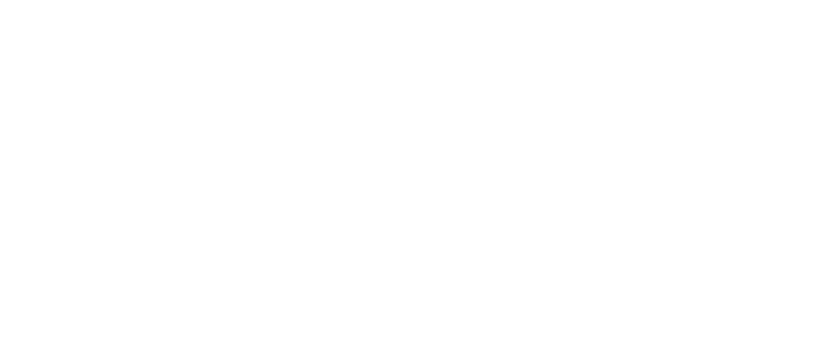 For Clients & Families
For Providers
How We Can Help
Diagnostic consultation and education regarding risk for psychosis and early psychosis
 Ongoing consultation for long-term work with youth and families with early psychosis
 Facilitation of referral to specialized psychosis treatment
 Psychosis-informed care
Triage to help determine which services would be the best fit
 Navigation to coordinated specialty care, including first episode or clinical high risk for psychosis programs
 Care coordination and support throughout the referral process
 Peer and family support and education
Resources for Clinicians
M-PATH: www.mpathcares.org 
MAPNET: www.mapnet.online
Training Toolkit: www.mapnet.online/psychosis-training-toolkit
All past trainings: www.mapnet.online/past-events 
Common Comorbidities Series
Substance Use: https://www.mapnet.online/events/2022/6/3/early-psychosis-and-substance-use-key-skills-for-recovery 
OCD: https://www.mapnet.online/events/2022/2/25/ocd-psychosis-or-both 
Trauma: https://www.mapnet.online/events/2022/10/21/treating-youth-with-early-psychosis-and-trauma-related-disorders 
Suicidality: https://www.mapnet.online/events/2022/6/17/harm-risk-assessment-in-clinical-practice 
Autism Spectrum: https://www.mapnet.online/events/2023/3/24/diagnosis-and-treatment-of-psychosis-in-autism-spectrum-disorder
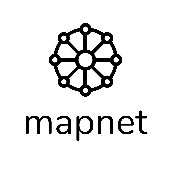 Resources for Young People
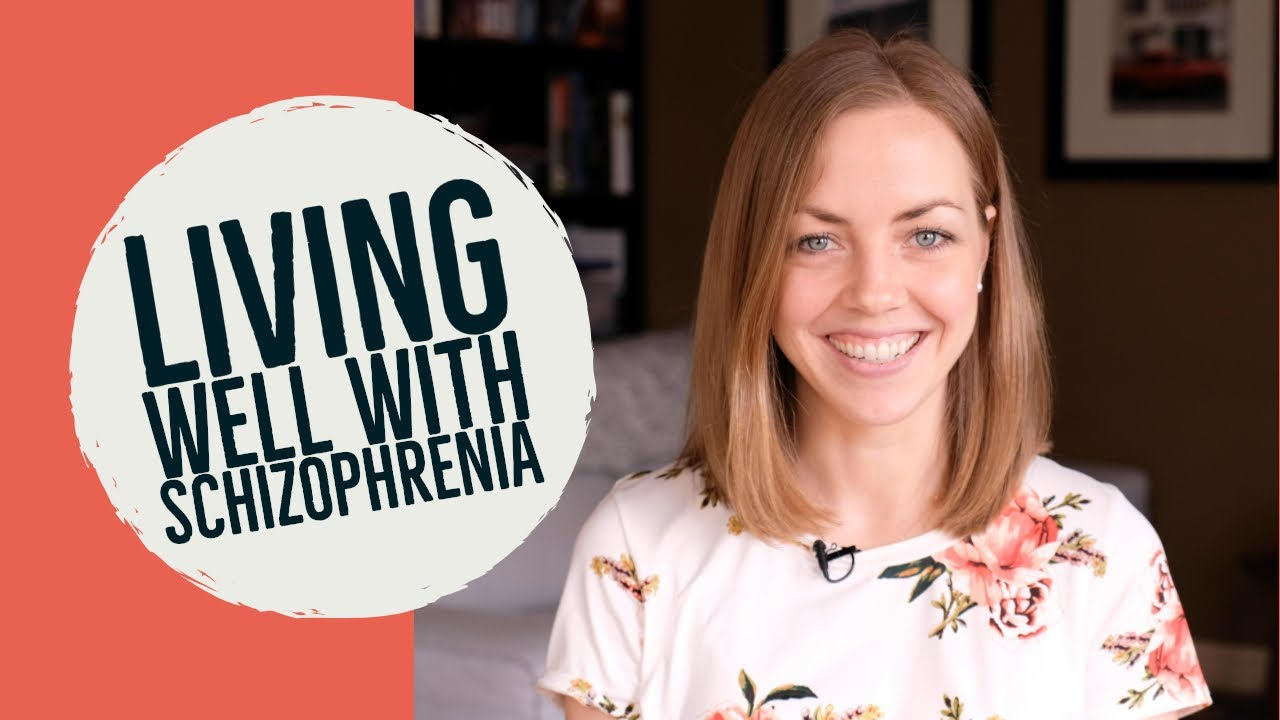 SAMHSA Info Sheet
https://www.samhsa.gov/resource/ebp/understanding-first-episode-psychosis-young-adult-get-facts

Peer Support Groups
McLean WellSpace
Tempo Young Adult Resource Center
Hearing Voices Networks
Depression and Bipolar Support Alliance (DBSA) of Boston

Recommended Content Creators
Living Well with Schizophrenia
Schizophrenic Hippie
SchizophrenicNYC
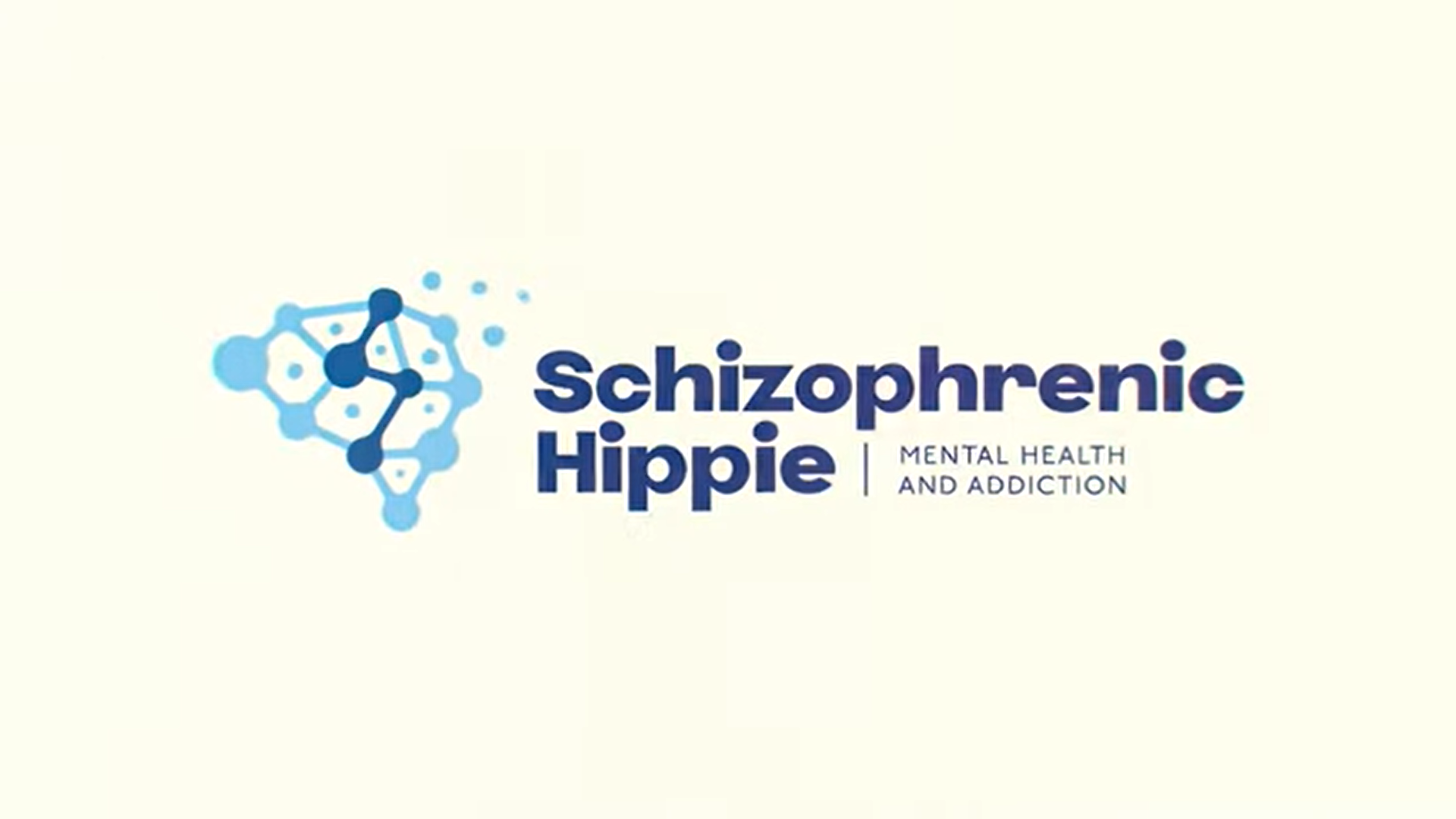 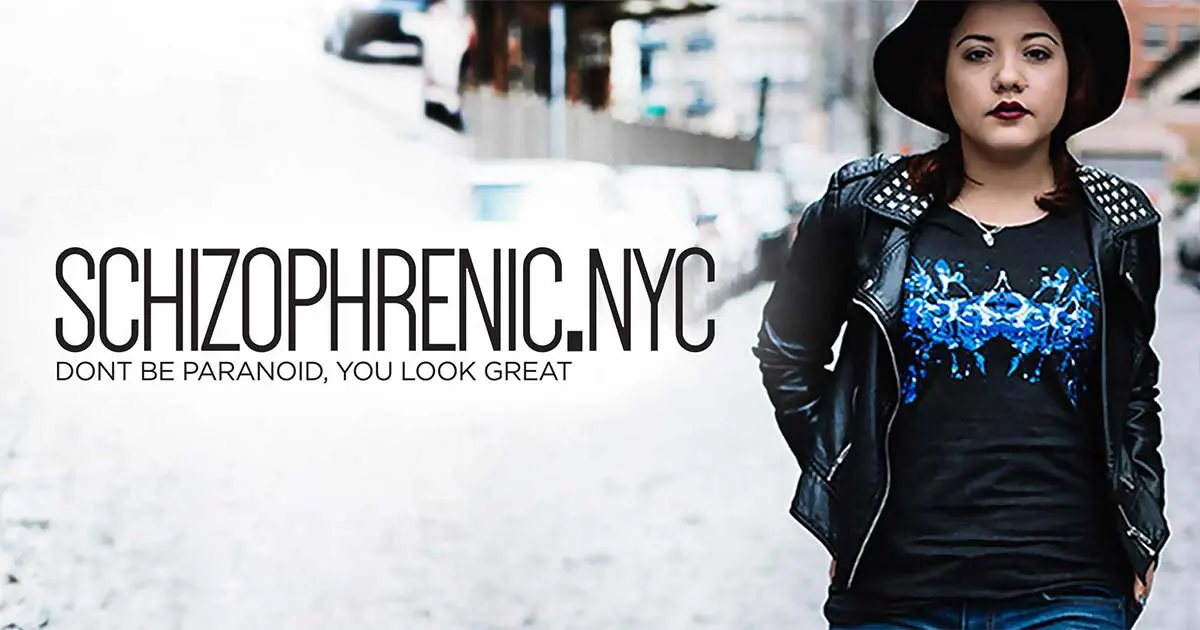 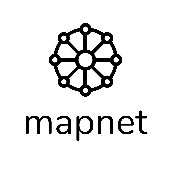 Resources for Families
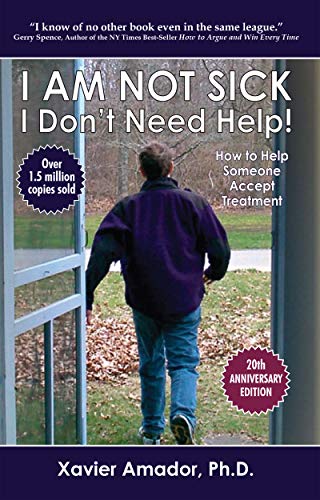 Living Well With Schizophrenia: Accepting Your Loved One’s Mental Illness: youtube.com/watch?v=aaqSM_WLk1w  
Books
“You Are Not Alone: The NAMI Guide to Navigating Mental Health” by Ken Duckworth
“The School of Hard Talks: How to Have Real Conversations with Your (Almost Grown) Kids” by Emily Kline
“I Am Not Sick, I Don’t Need Help! How to Help Someone with Mental Illness Accept Treatment” by Xavier Amador 
The School of Hard Talks Online: handholdma.org/what-can-i-do/the-school-of-hard-talks-online-lessons-from-motivational-interviewing-for-everyday-families 
CBHI Knowledge Center: handholdma.org
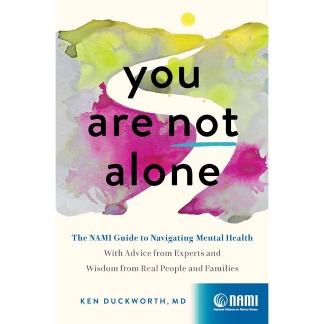 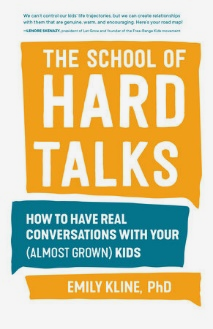 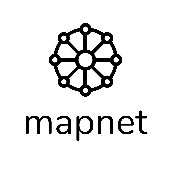 [Speaker Notes: Resources for families from cedar website: https://cedarclinic.org/for-families-2/ 
Respecting autonomy]